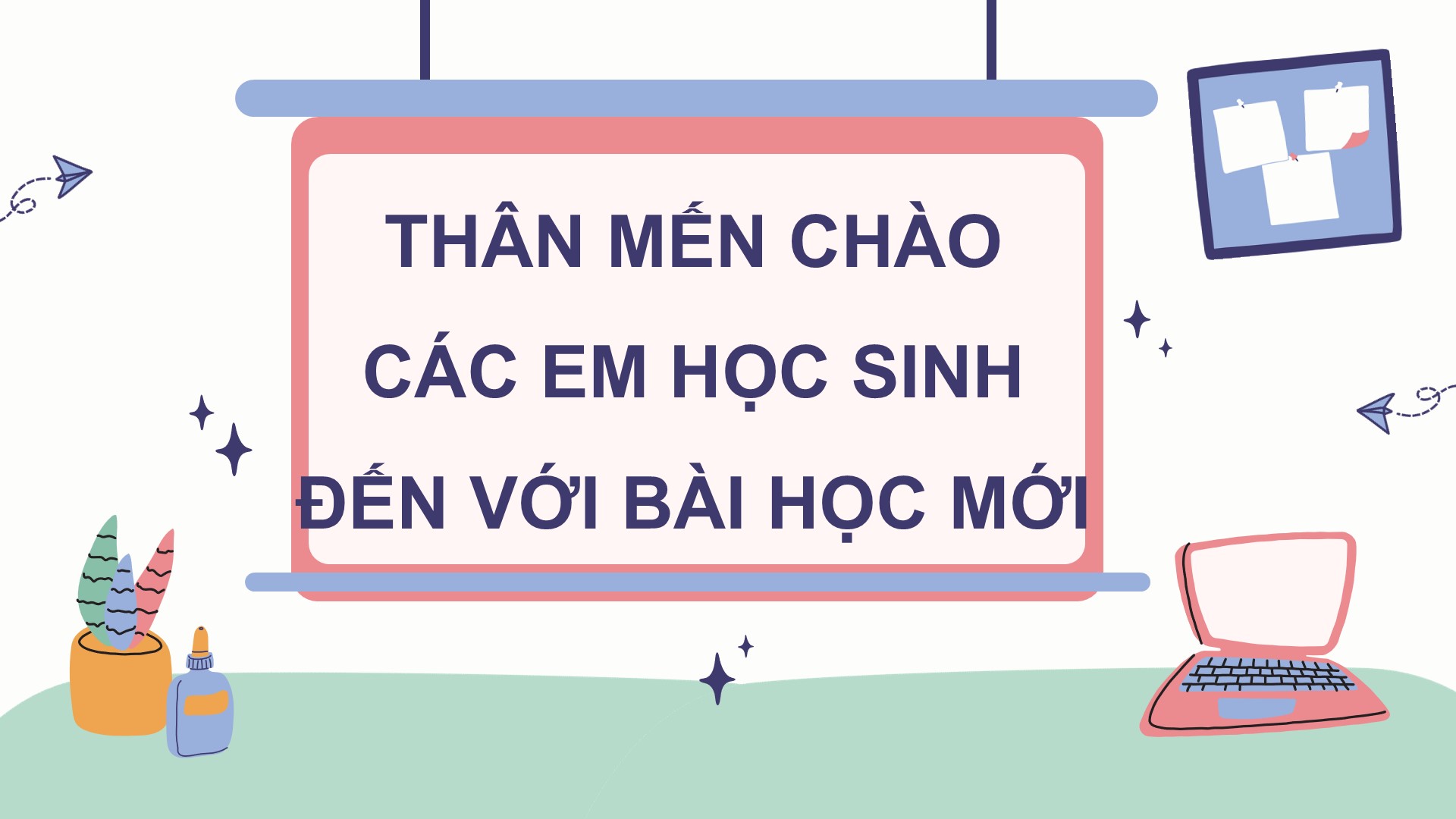 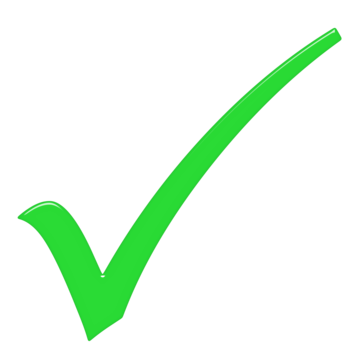 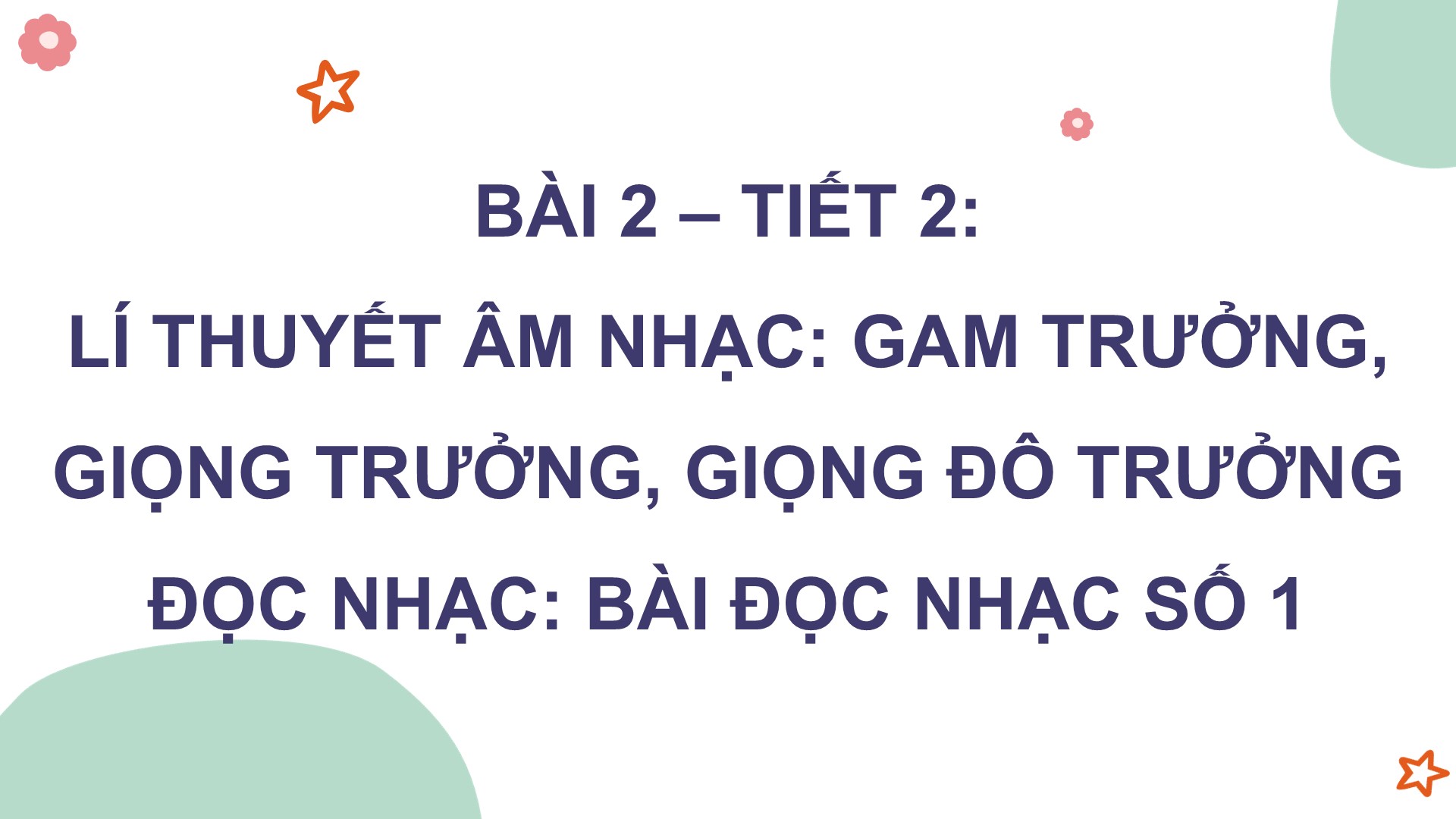 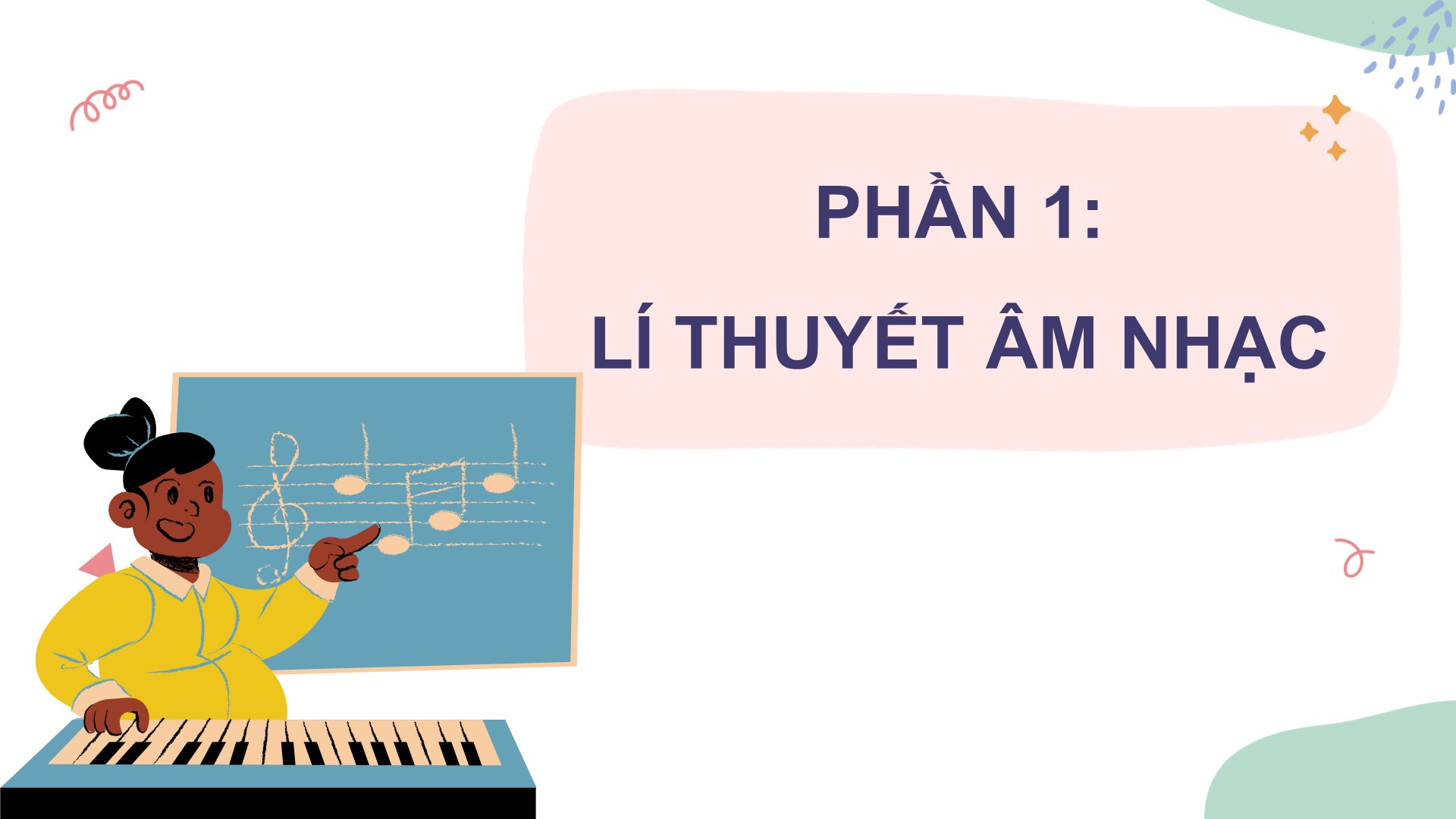 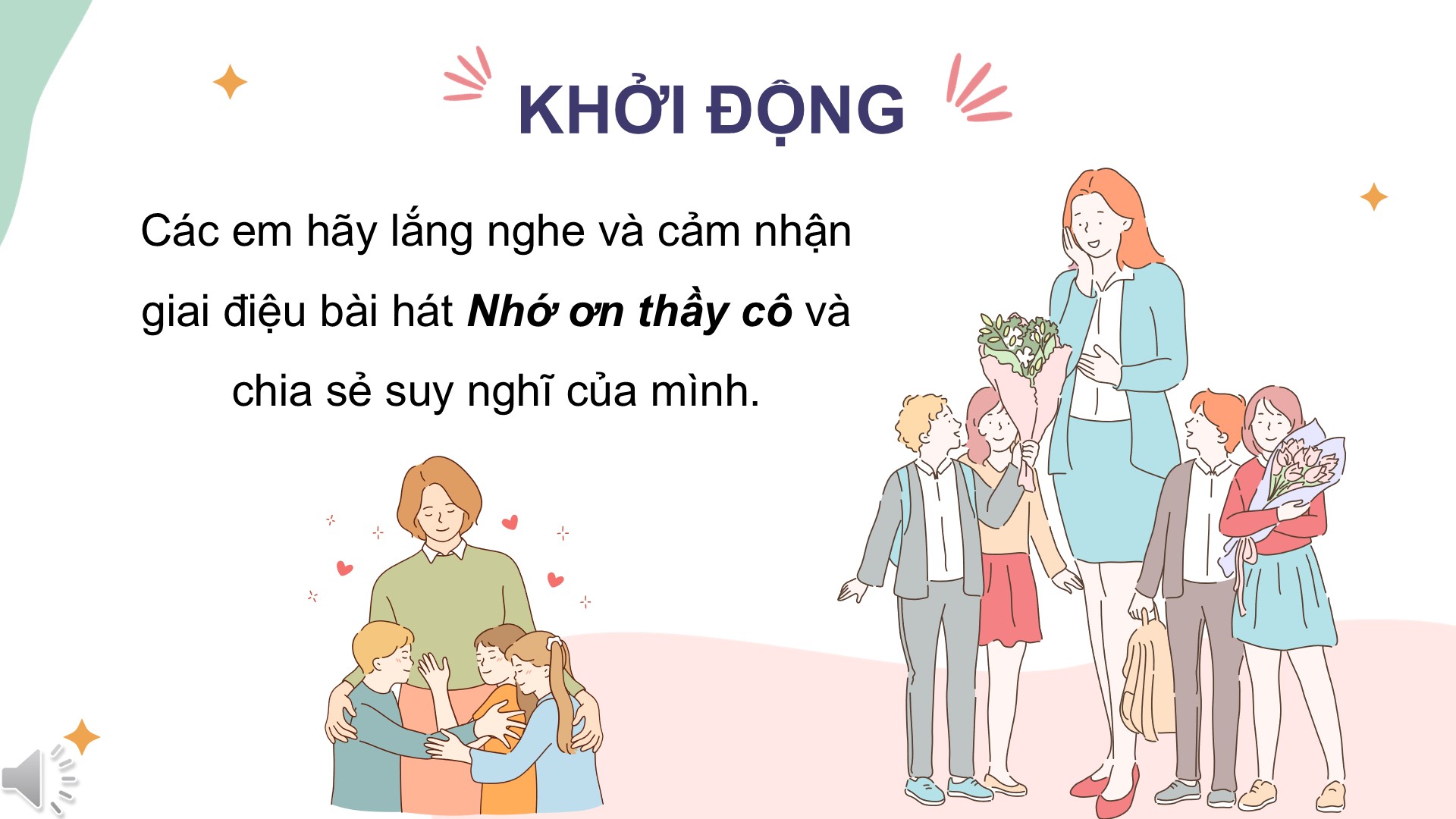 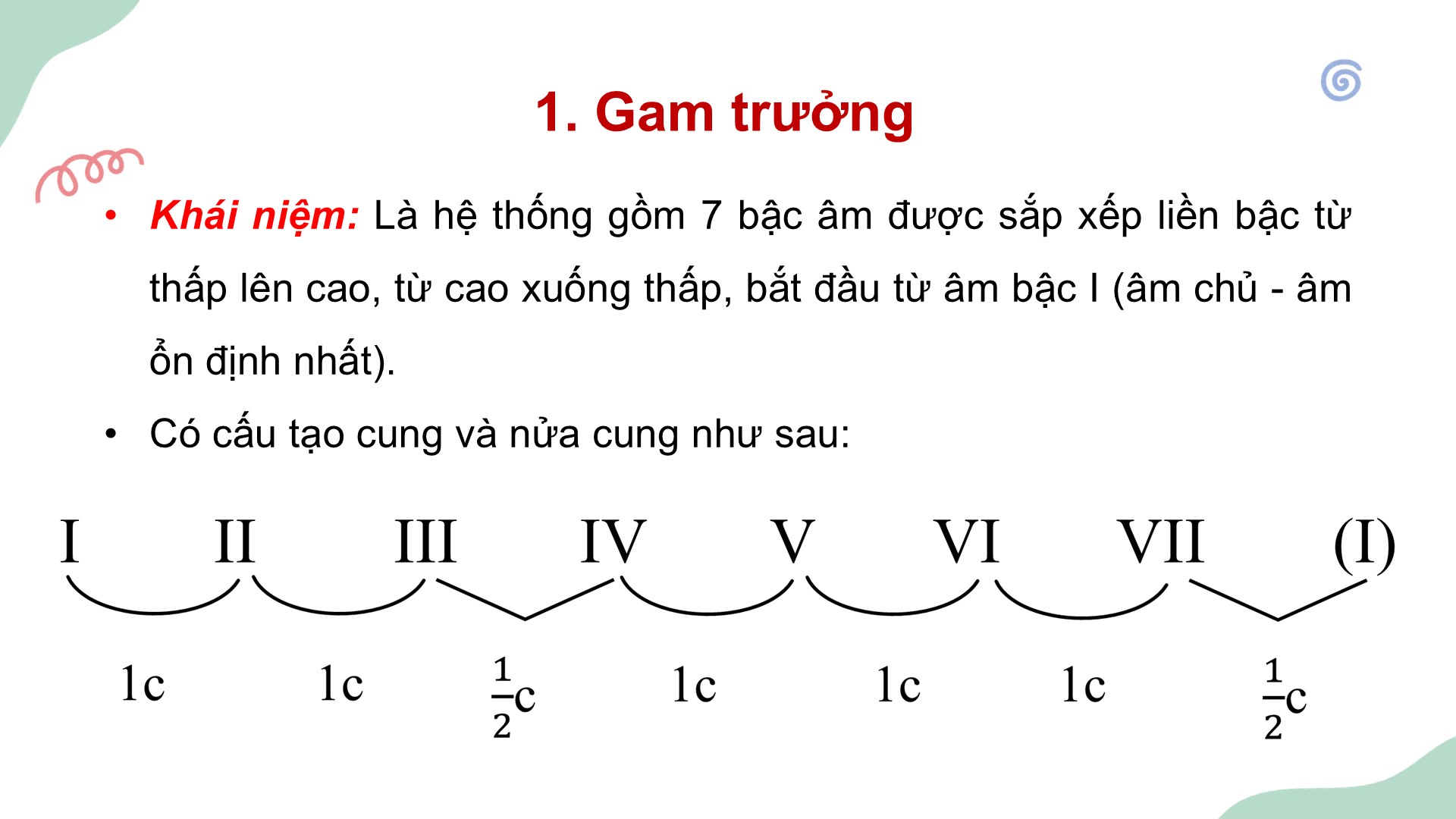 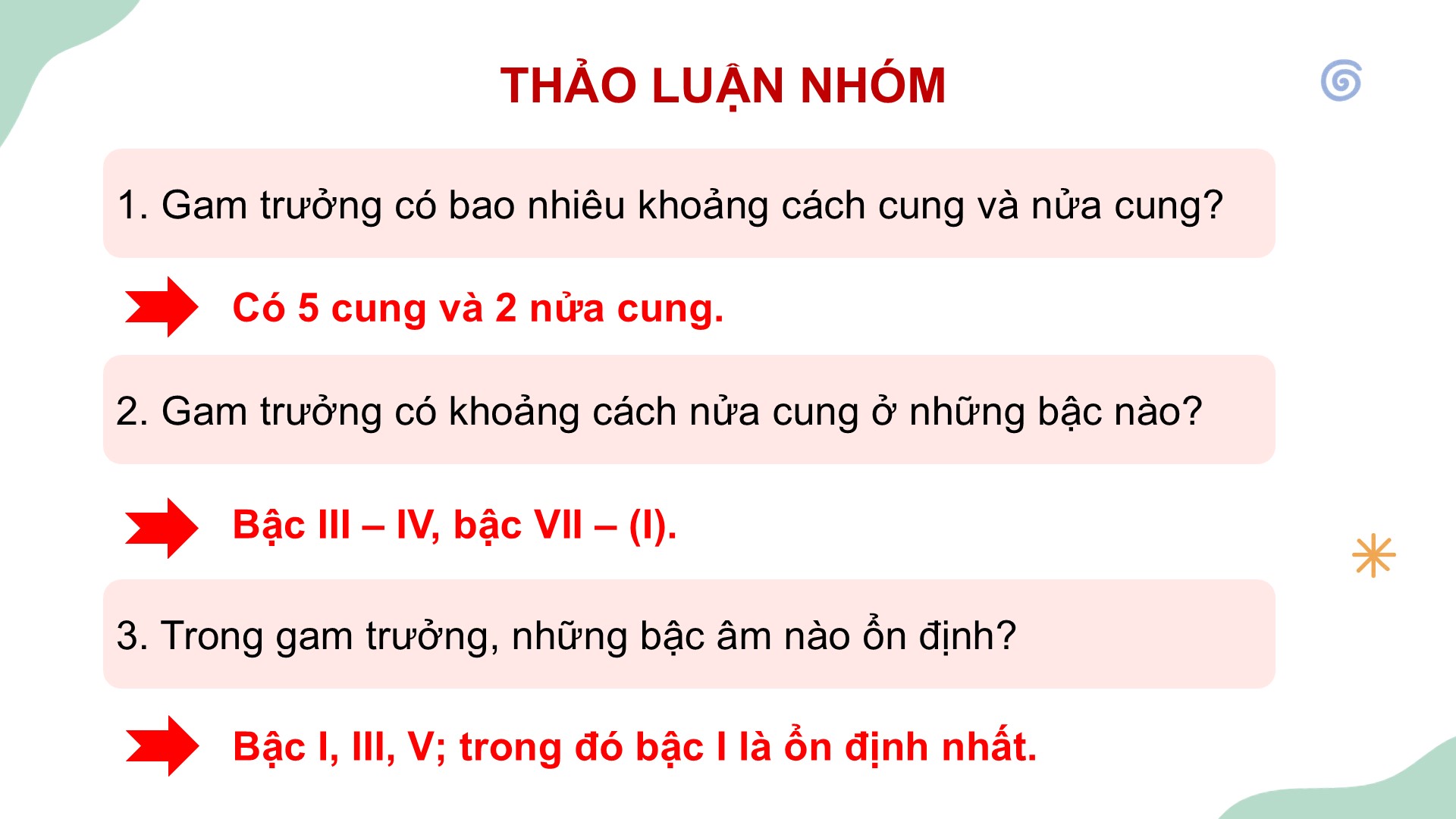 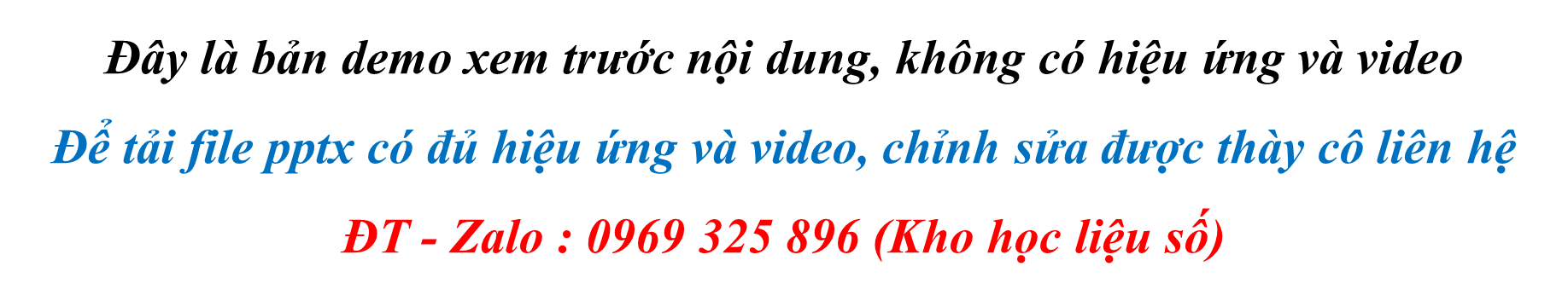 Link xem và tải:
https://tailieugiaovien.edu.vn/subject_lesson/am-nhac-8/
Có đủ bộ word và powerpoint đồng bộ nội dung
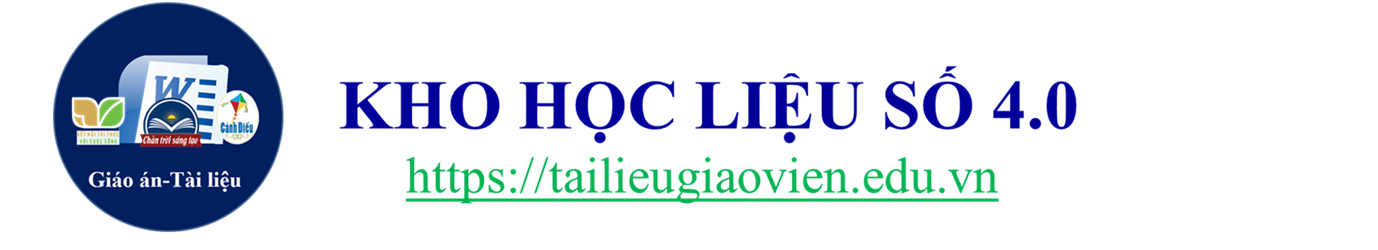 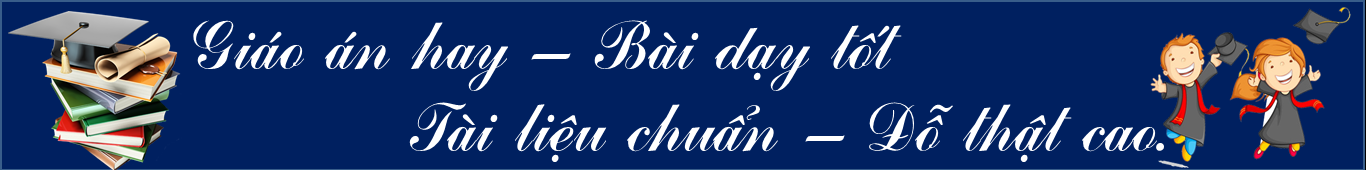 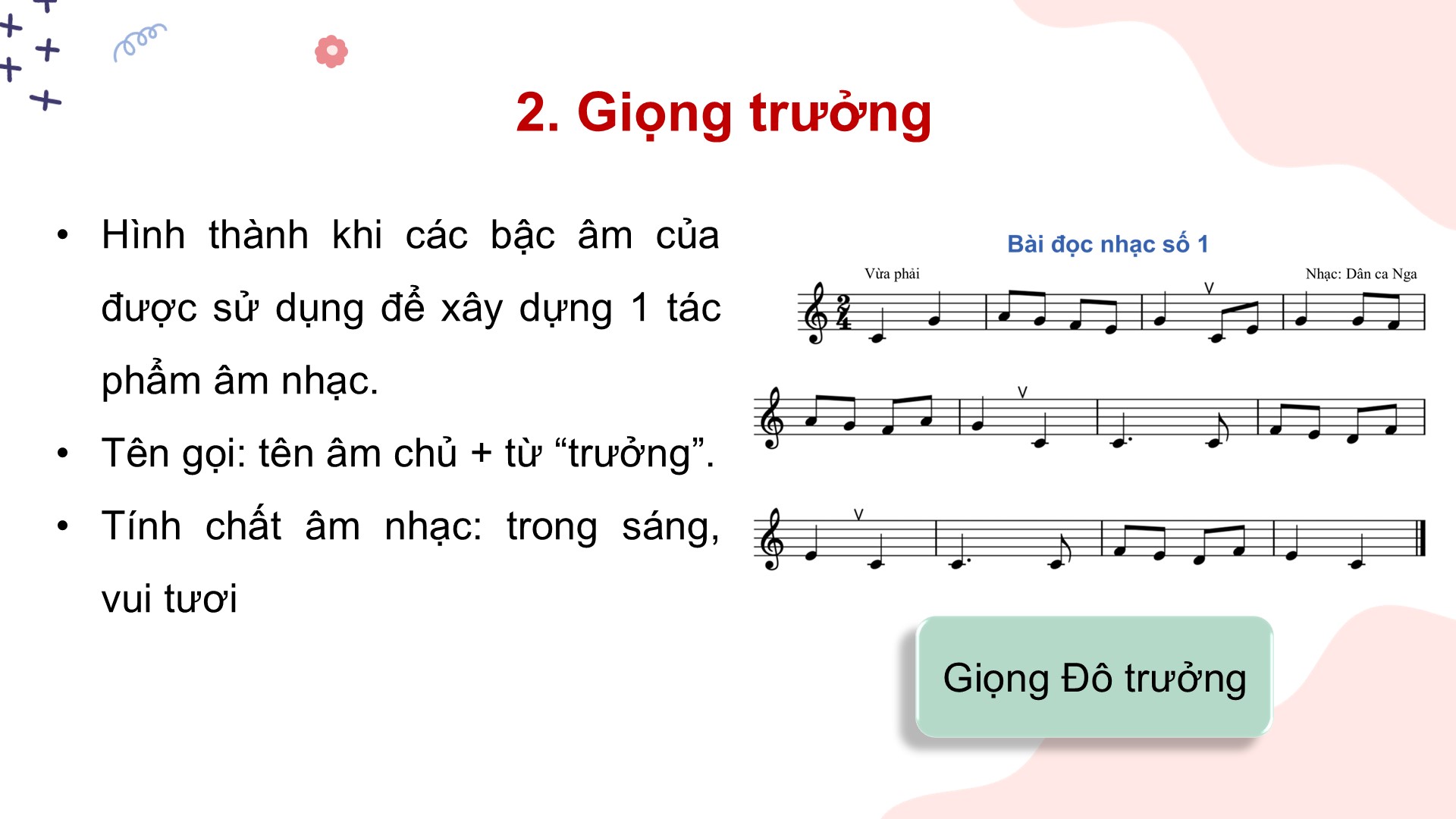 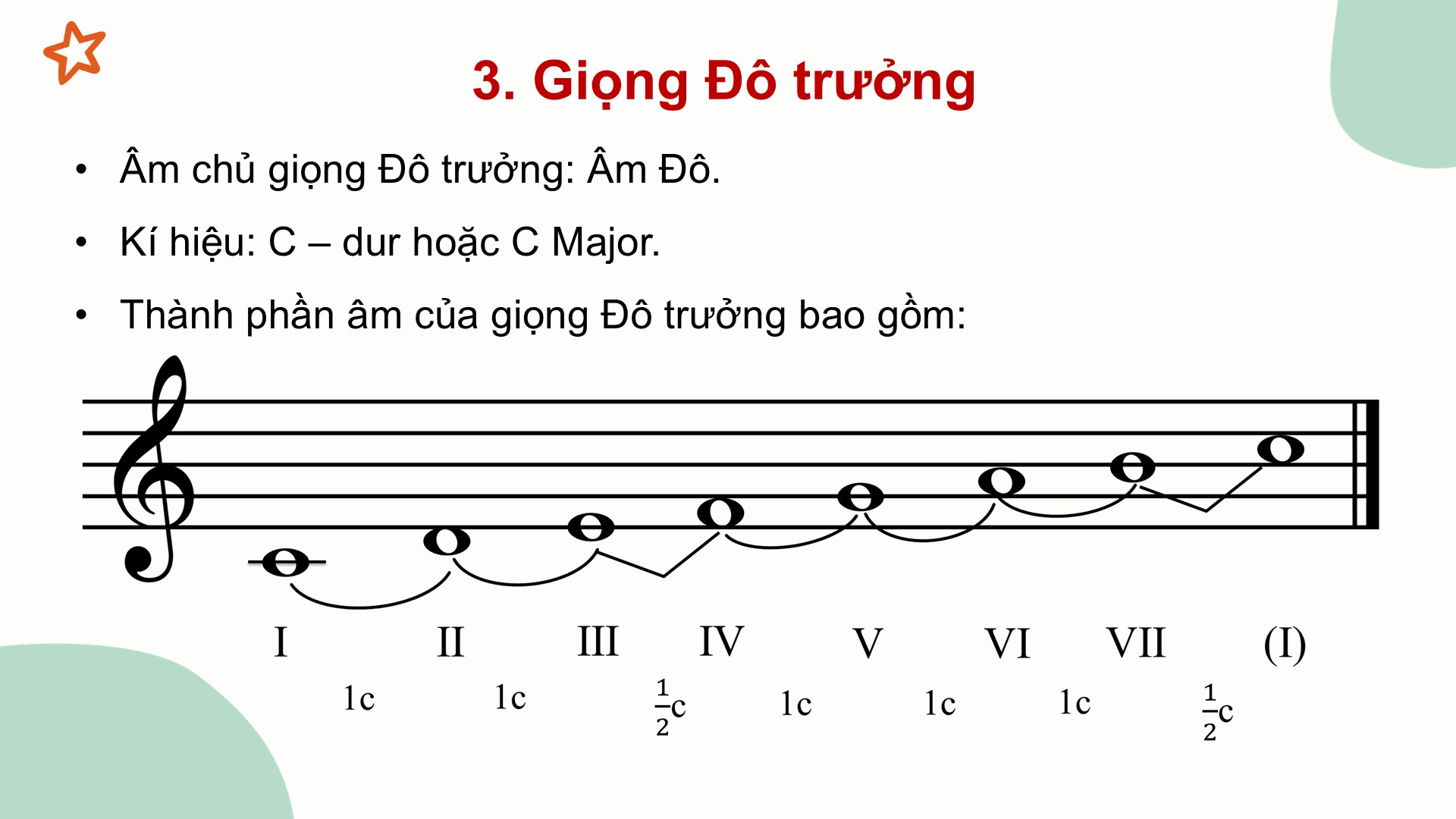 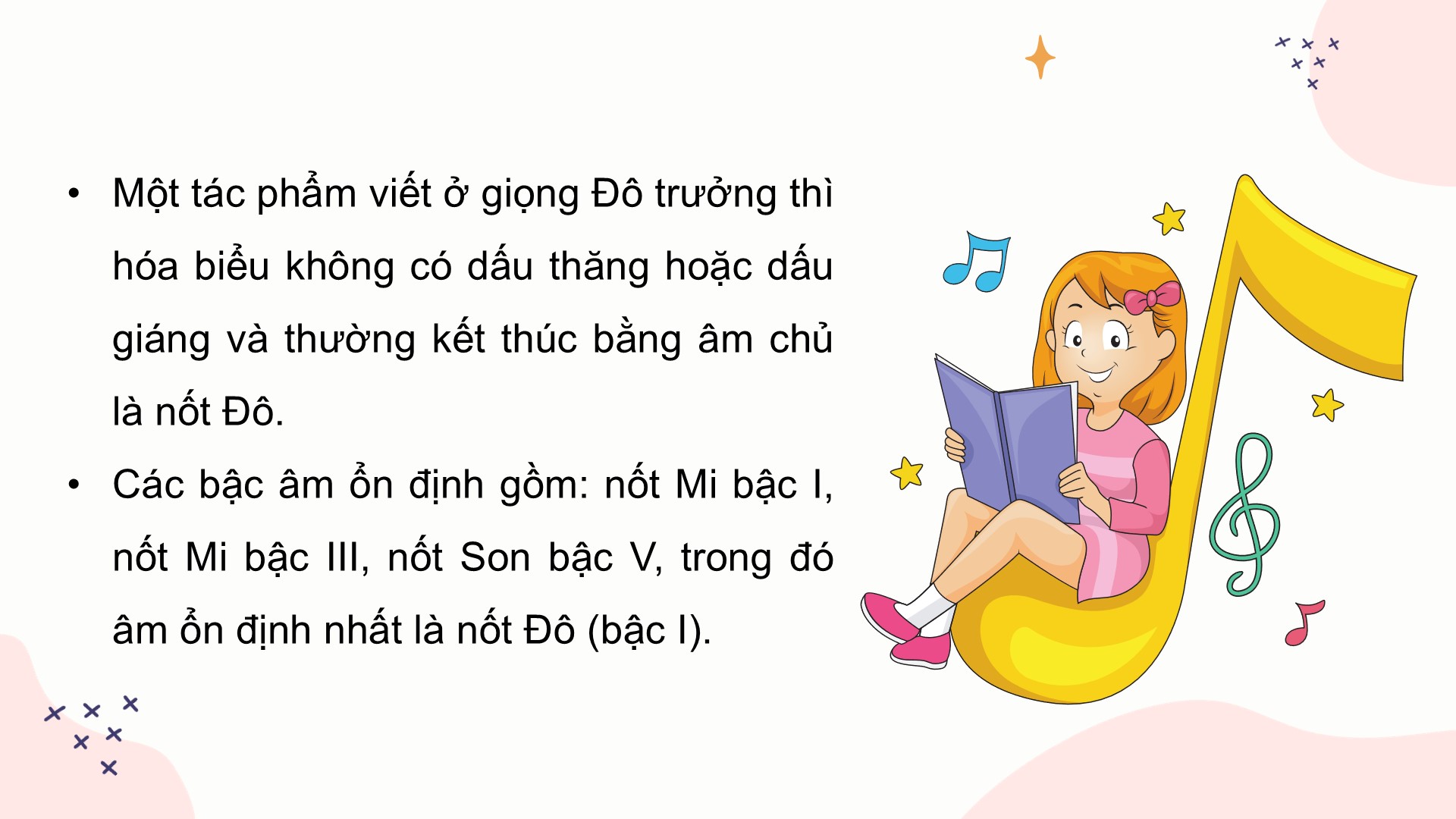 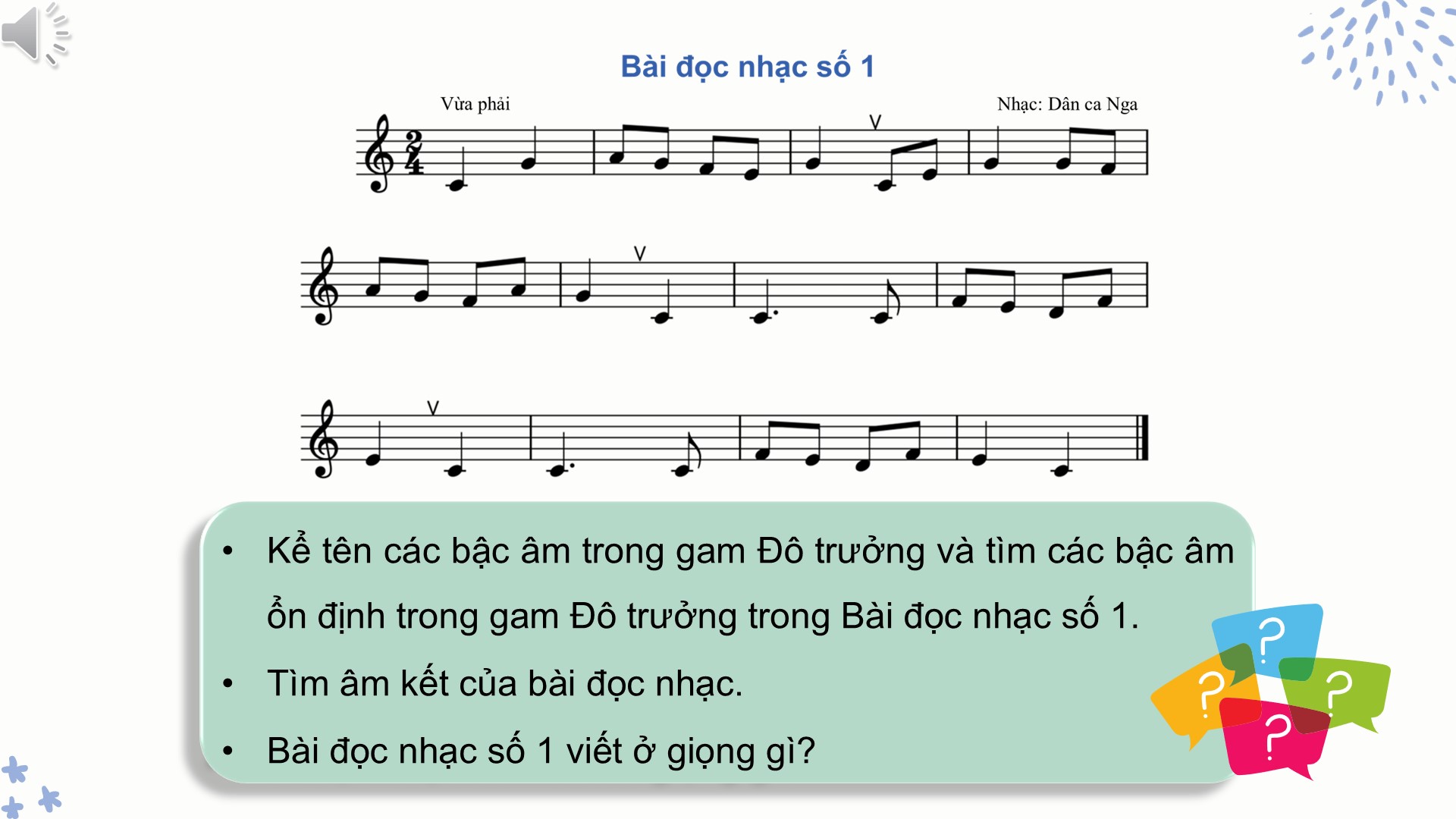 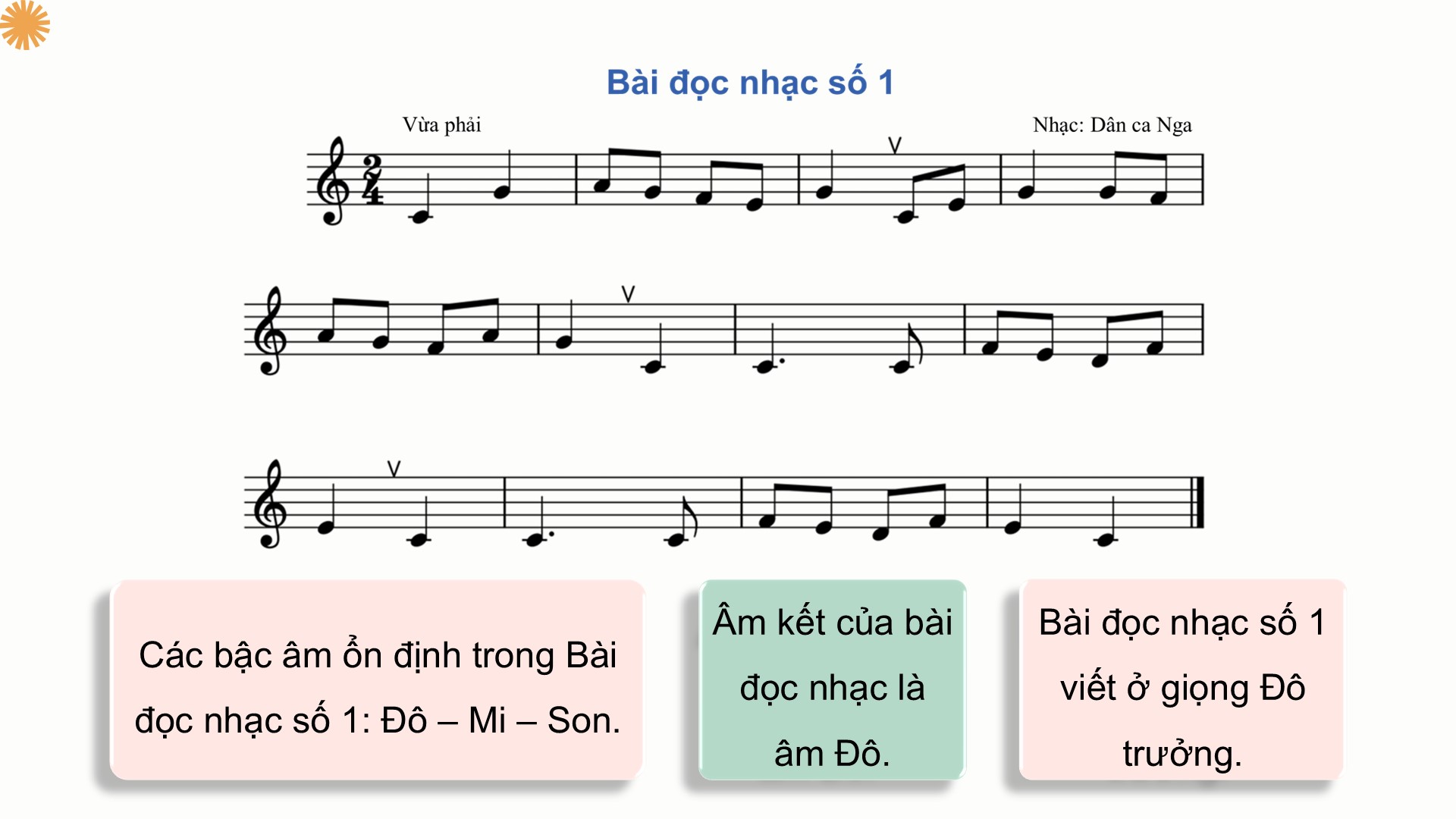 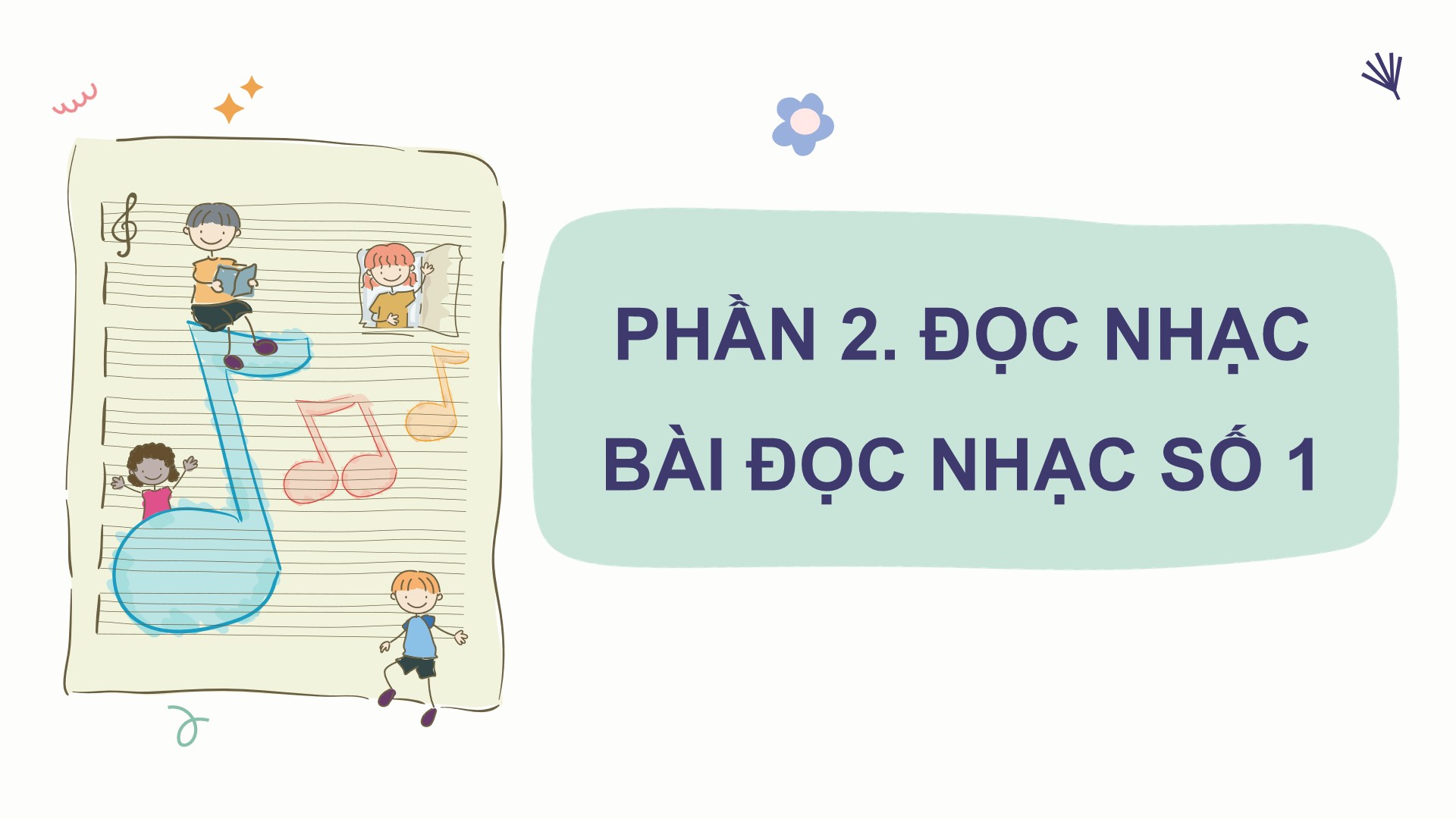 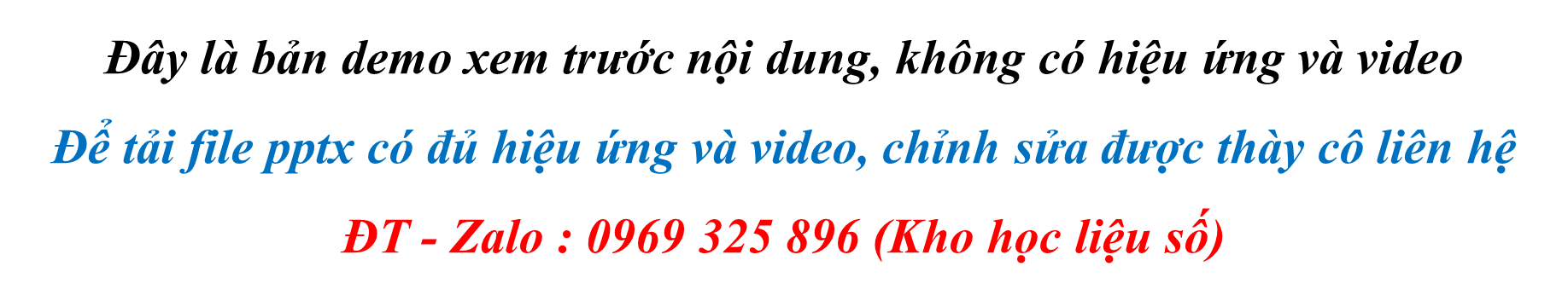 Link xem và tải:
https://tailieugiaovien.edu.vn/subject_lesson/am-nhac-8/
Có đủ bộ word và powerpoint đồng bộ nội dung
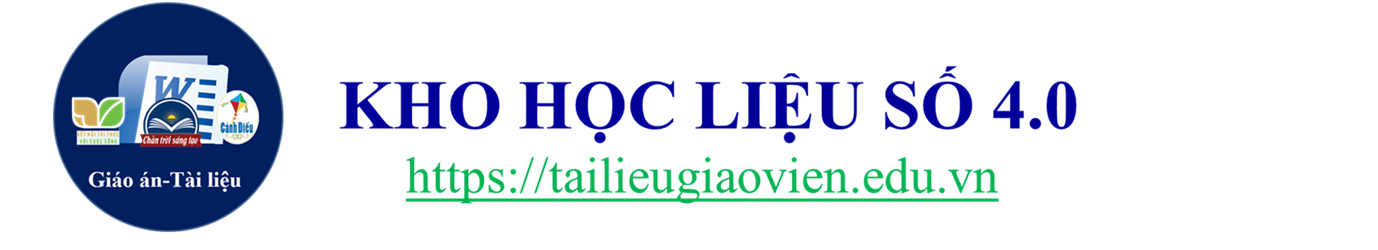 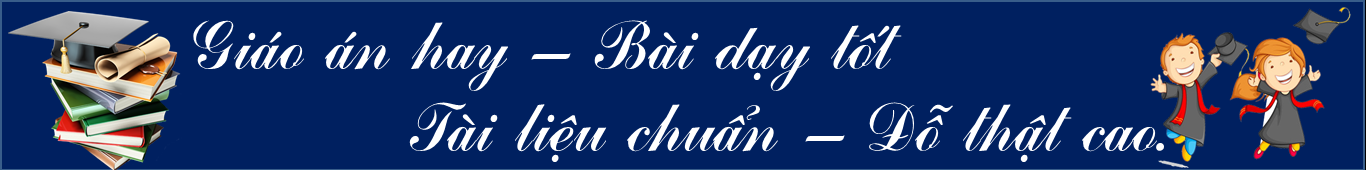 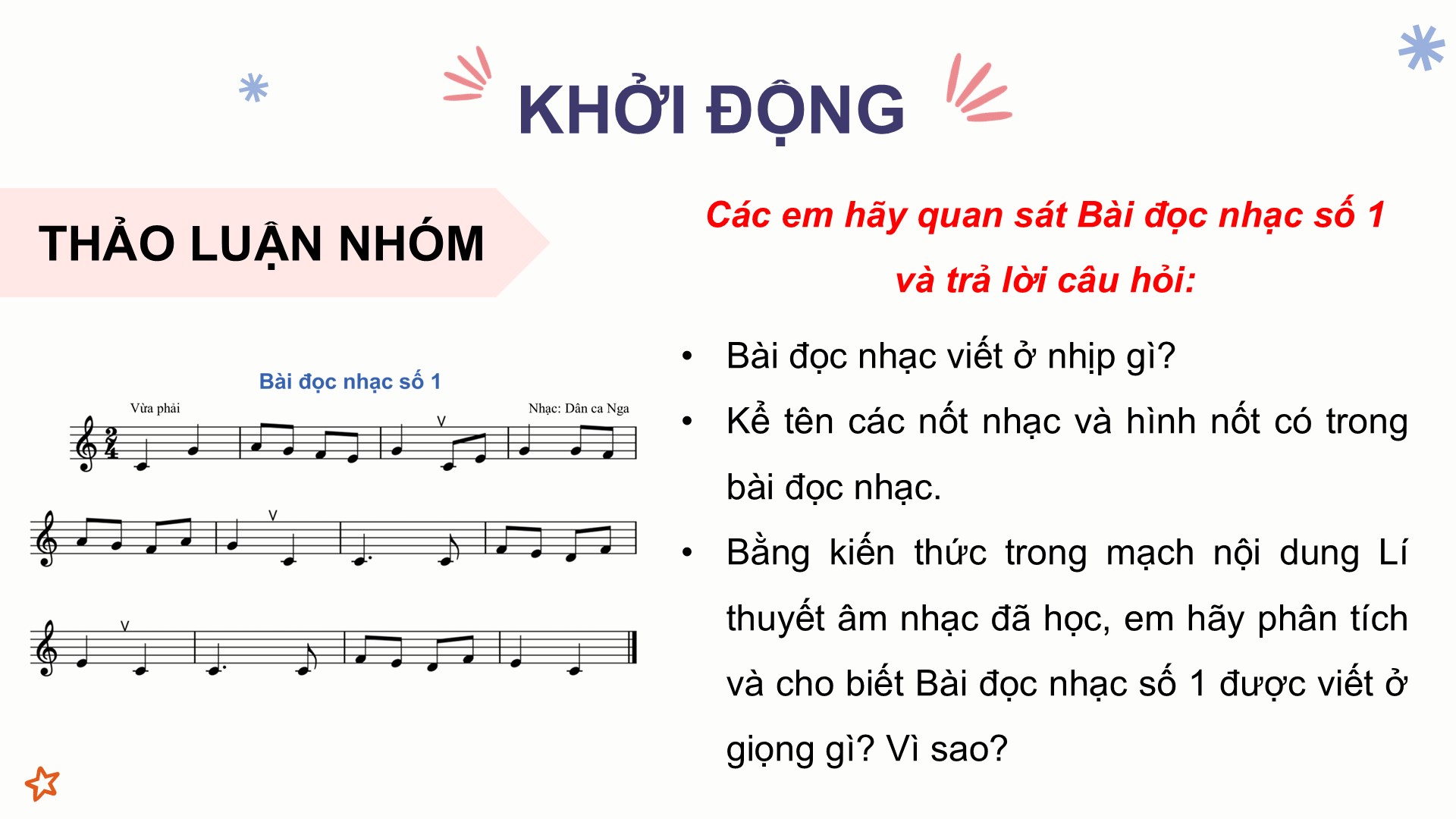 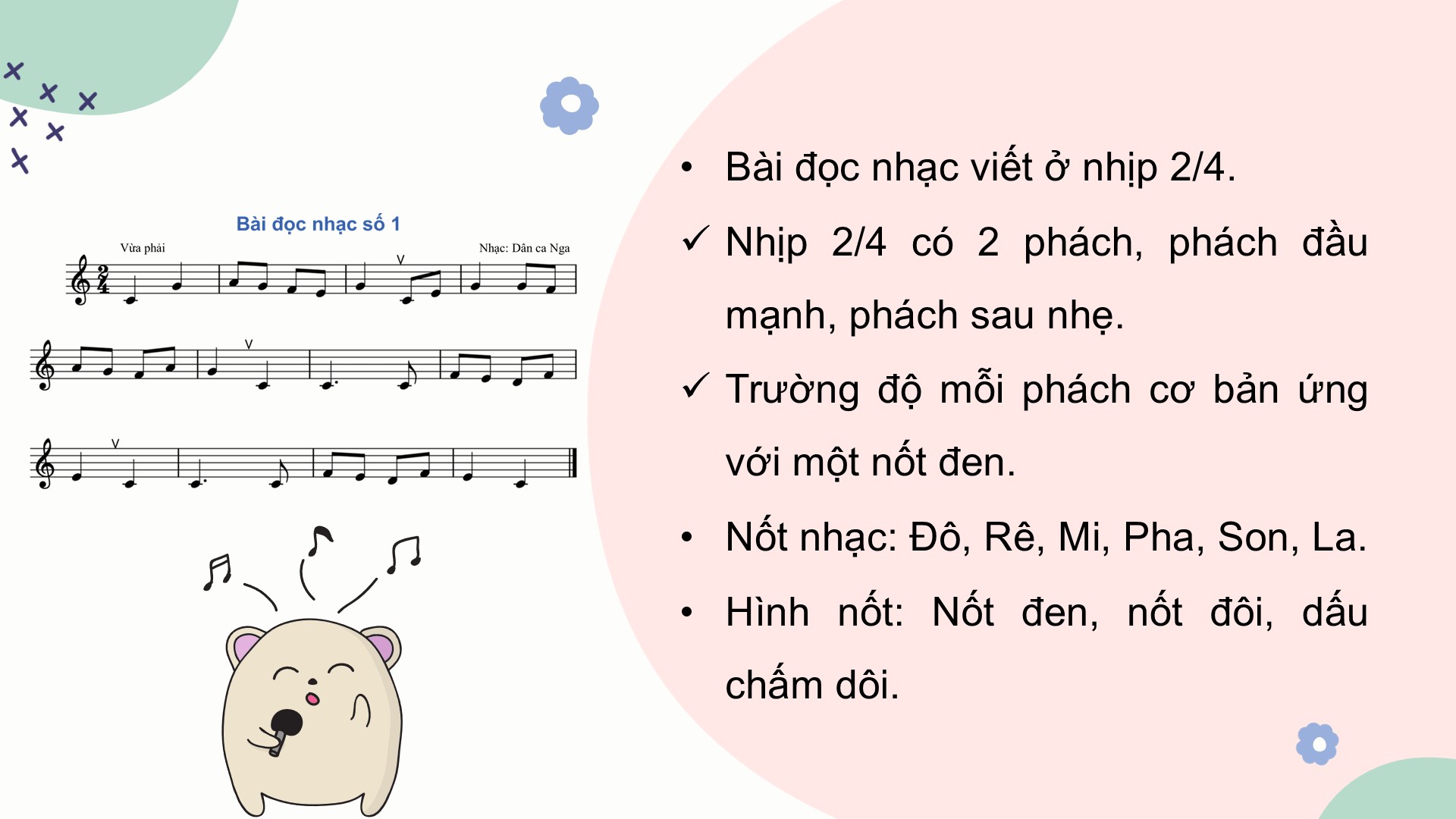 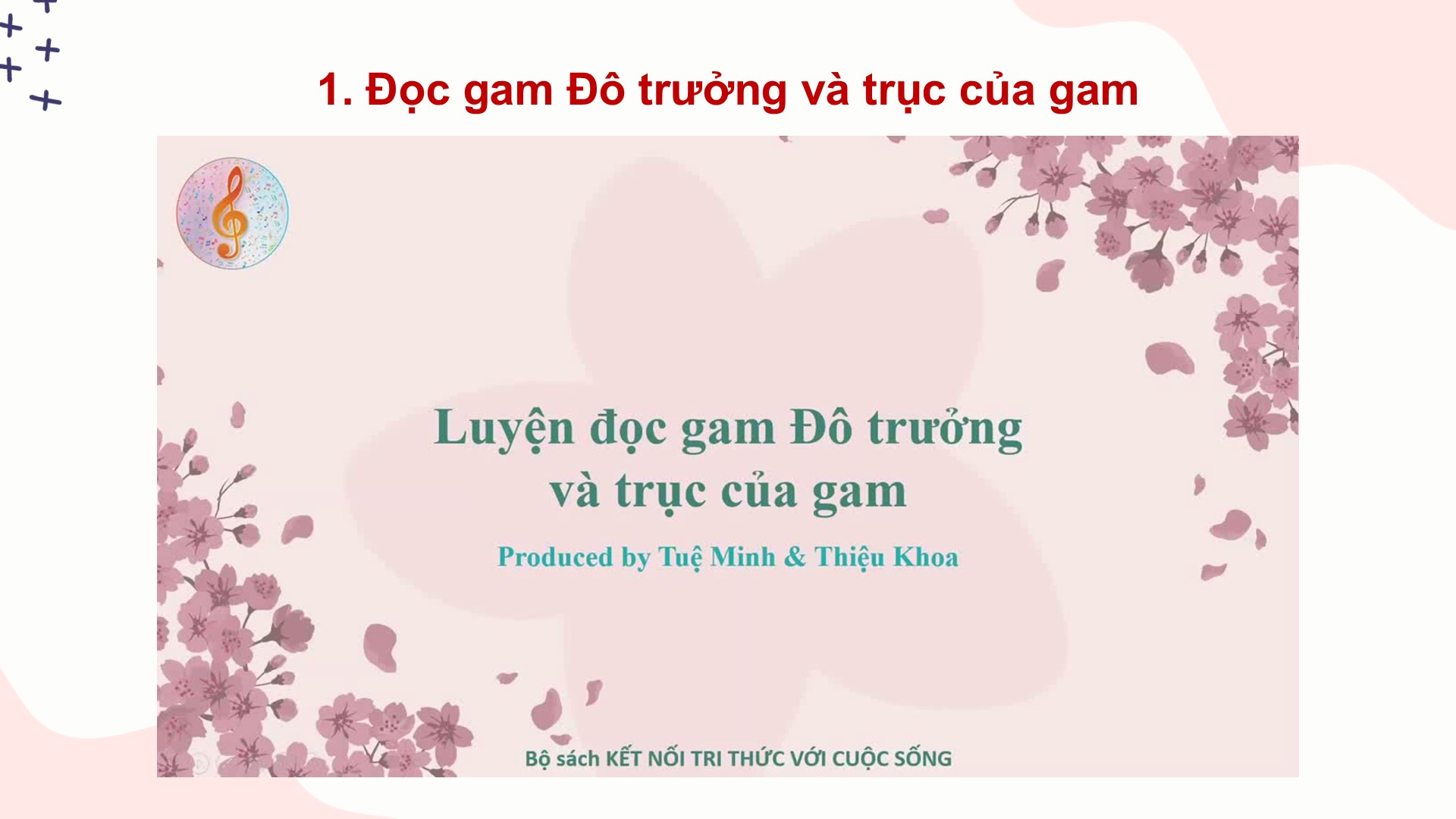 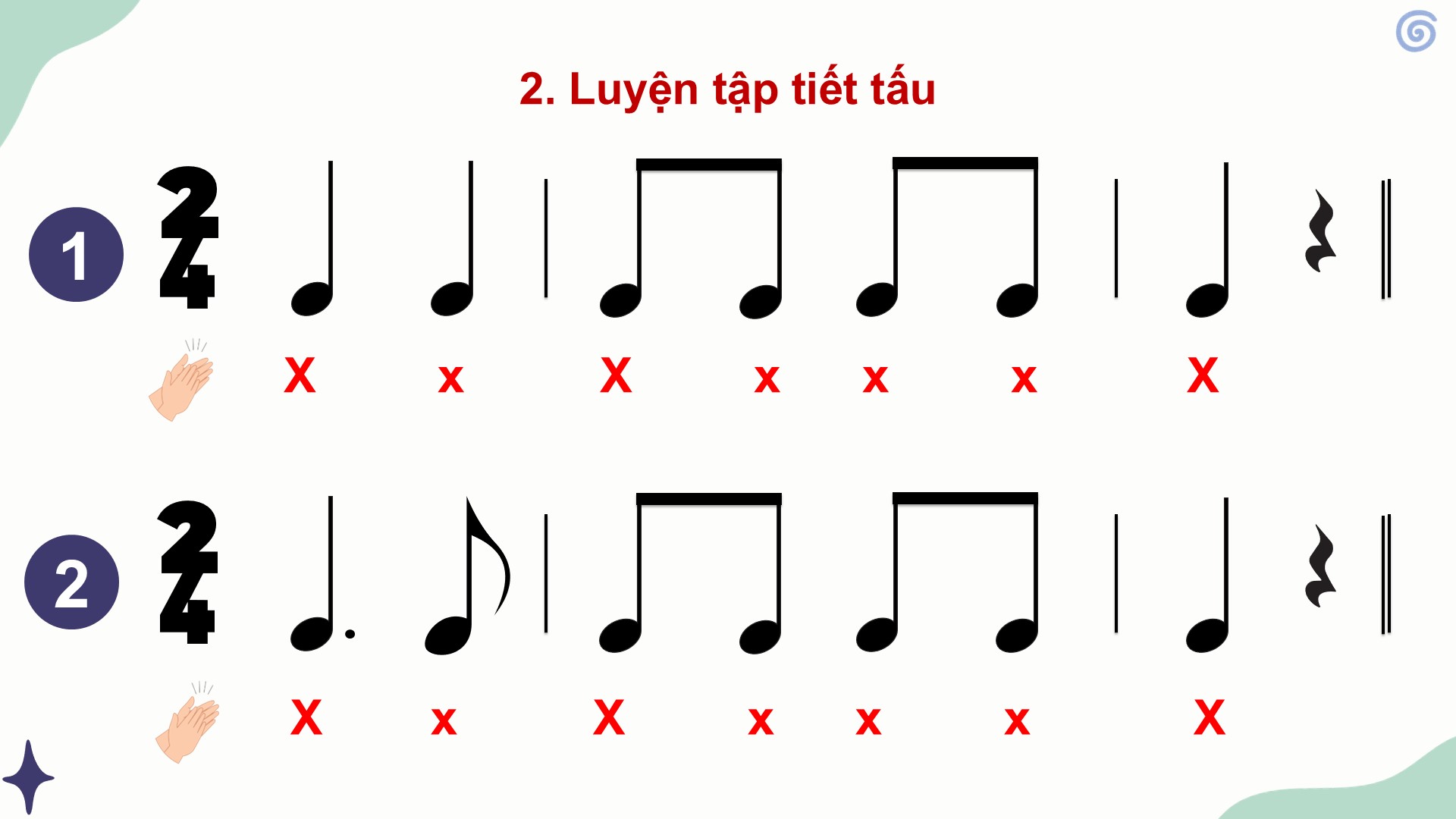 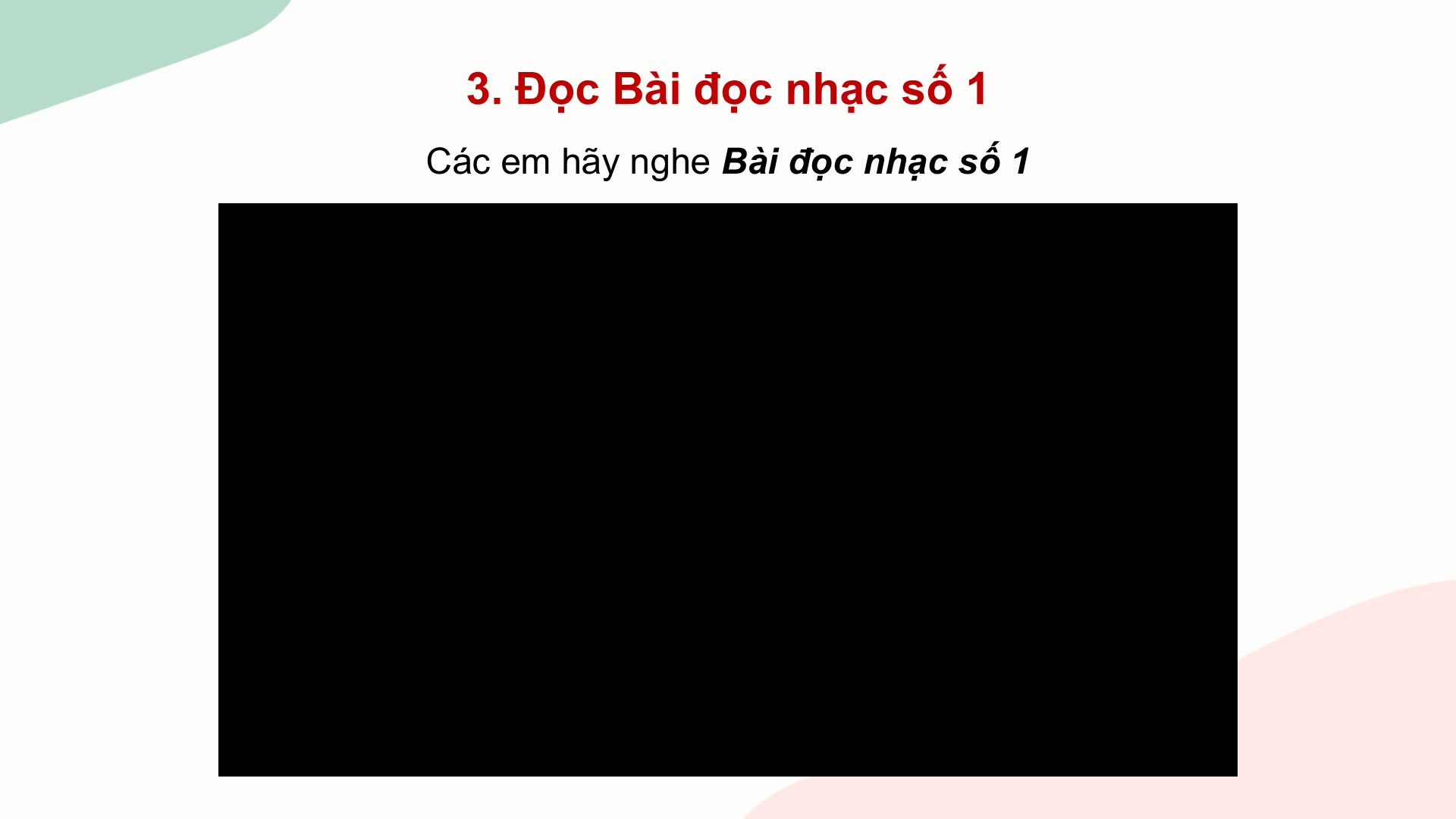 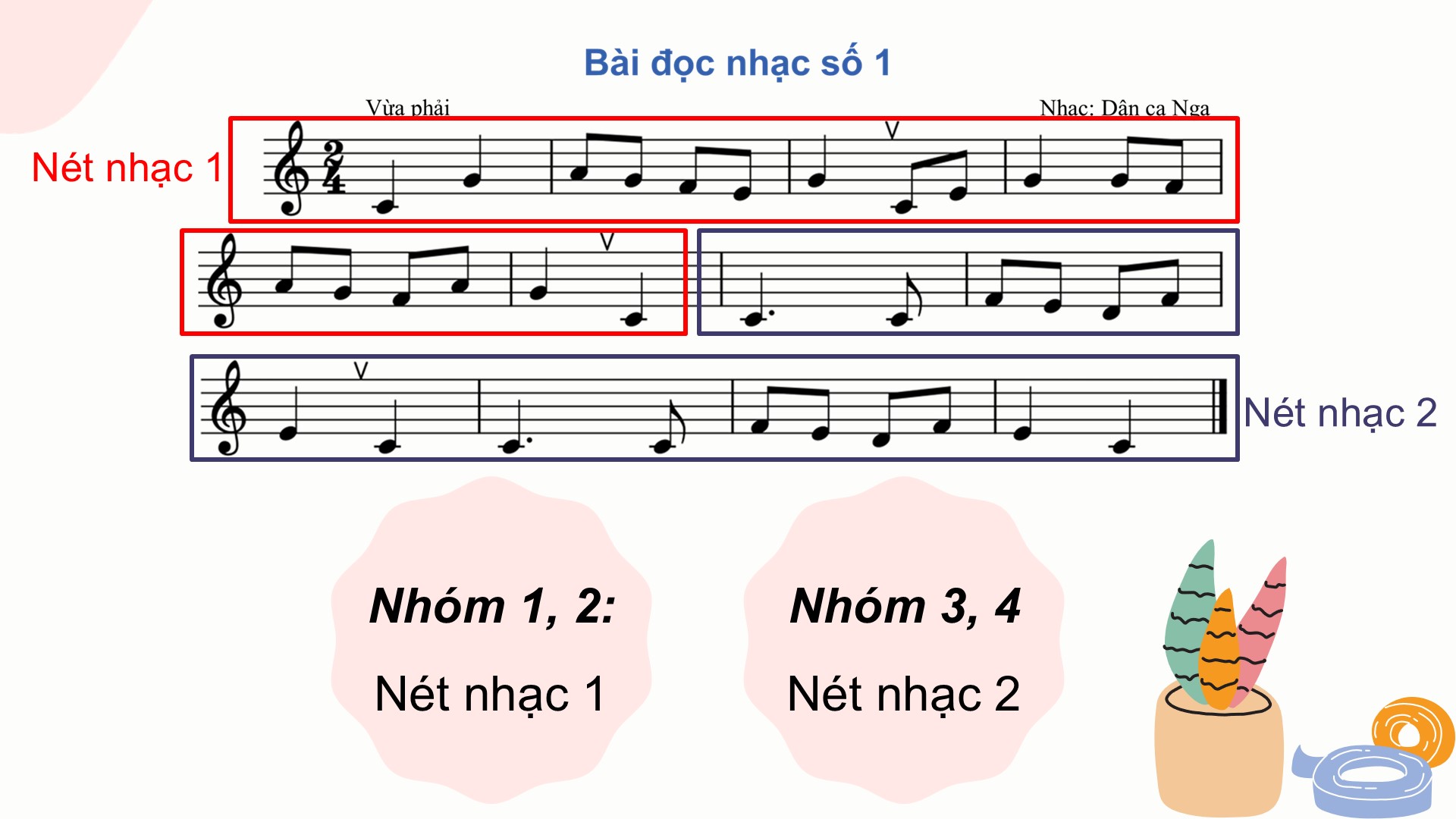 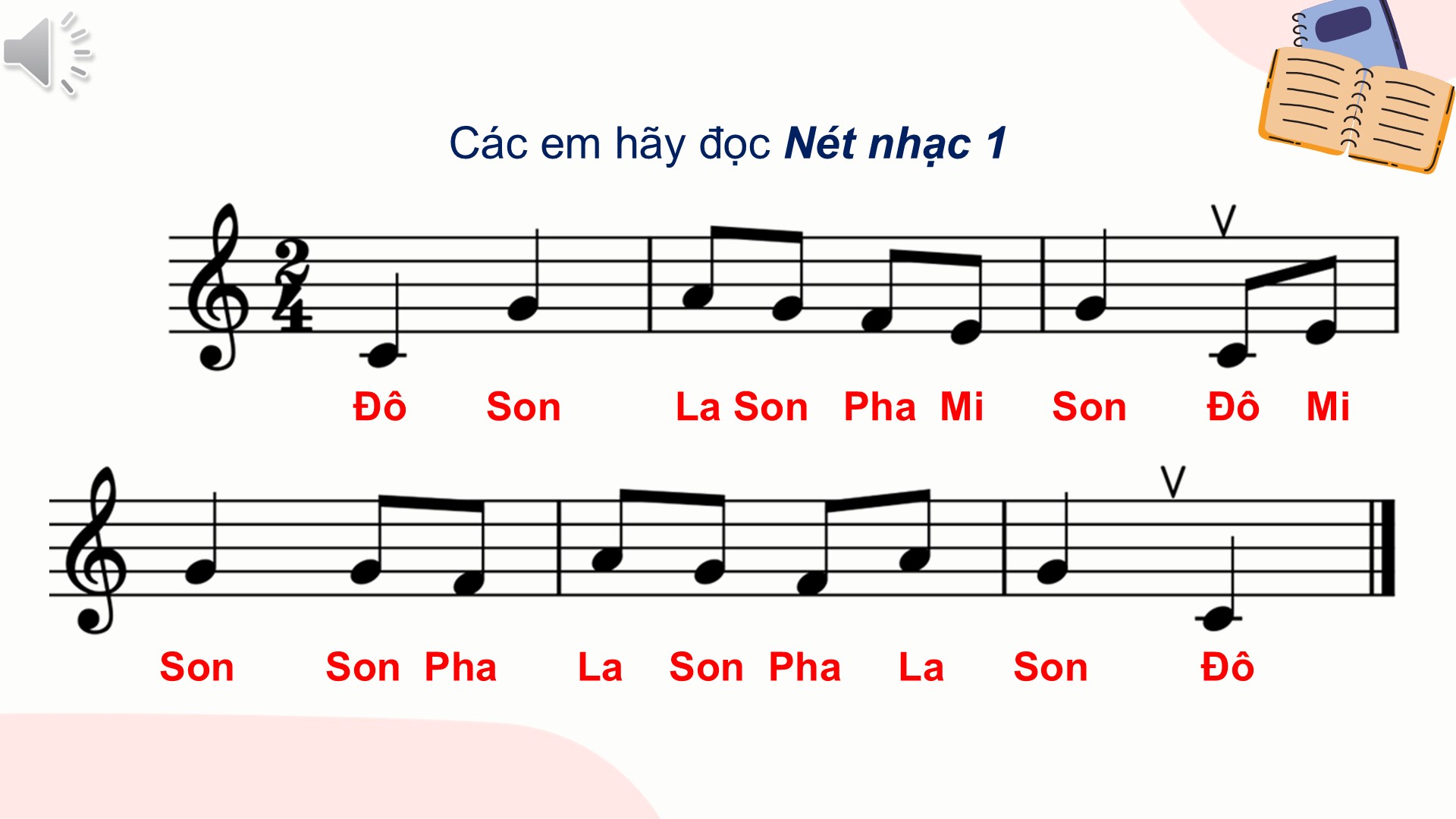 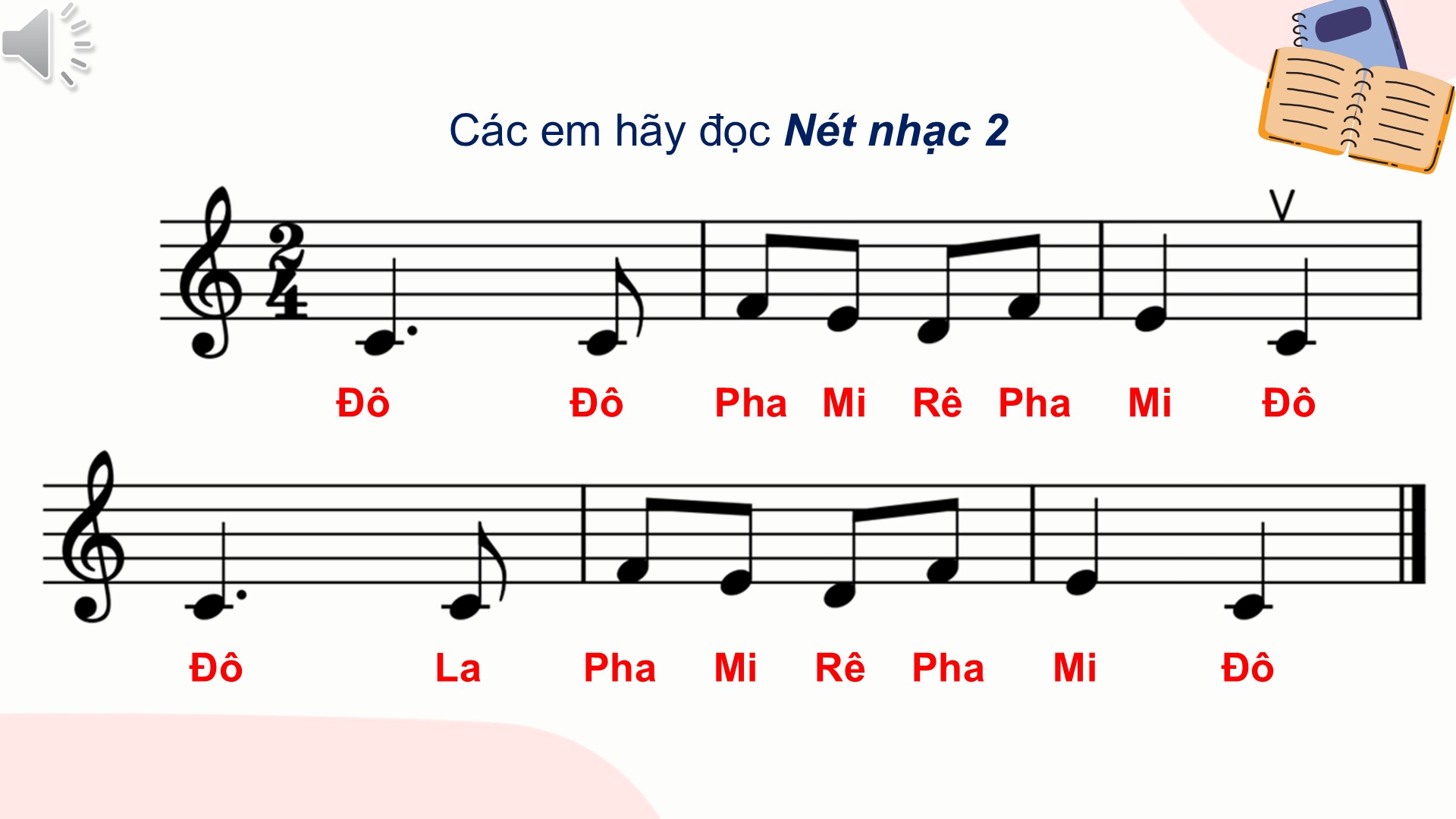 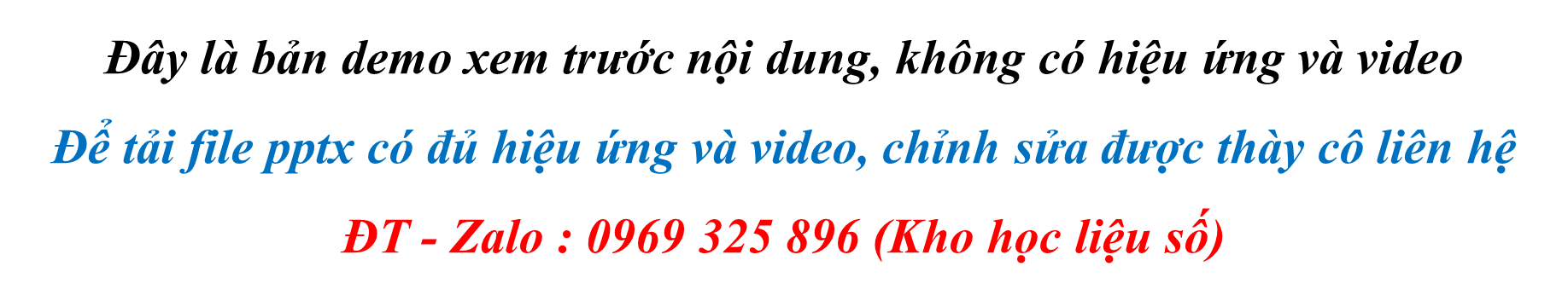 Link xem và tải:
https://tailieugiaovien.edu.vn/subject_lesson/am-nhac-8/
Có đủ bộ word và powerpoint đồng bộ nội dung
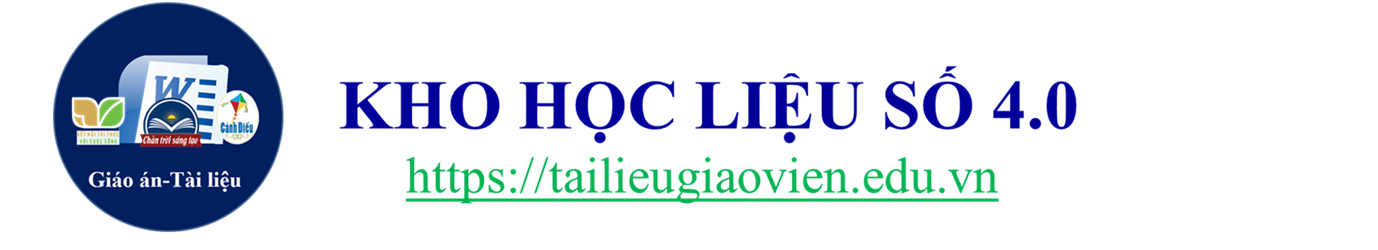 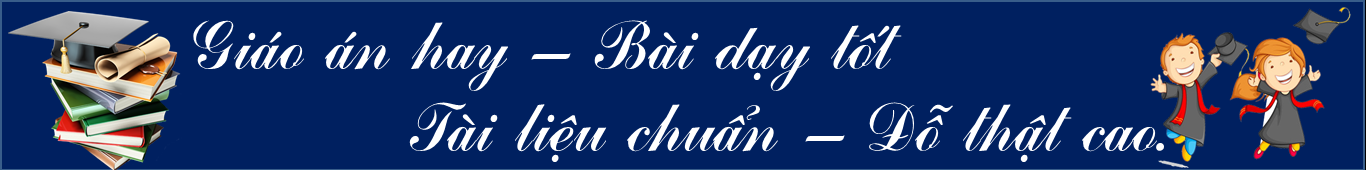 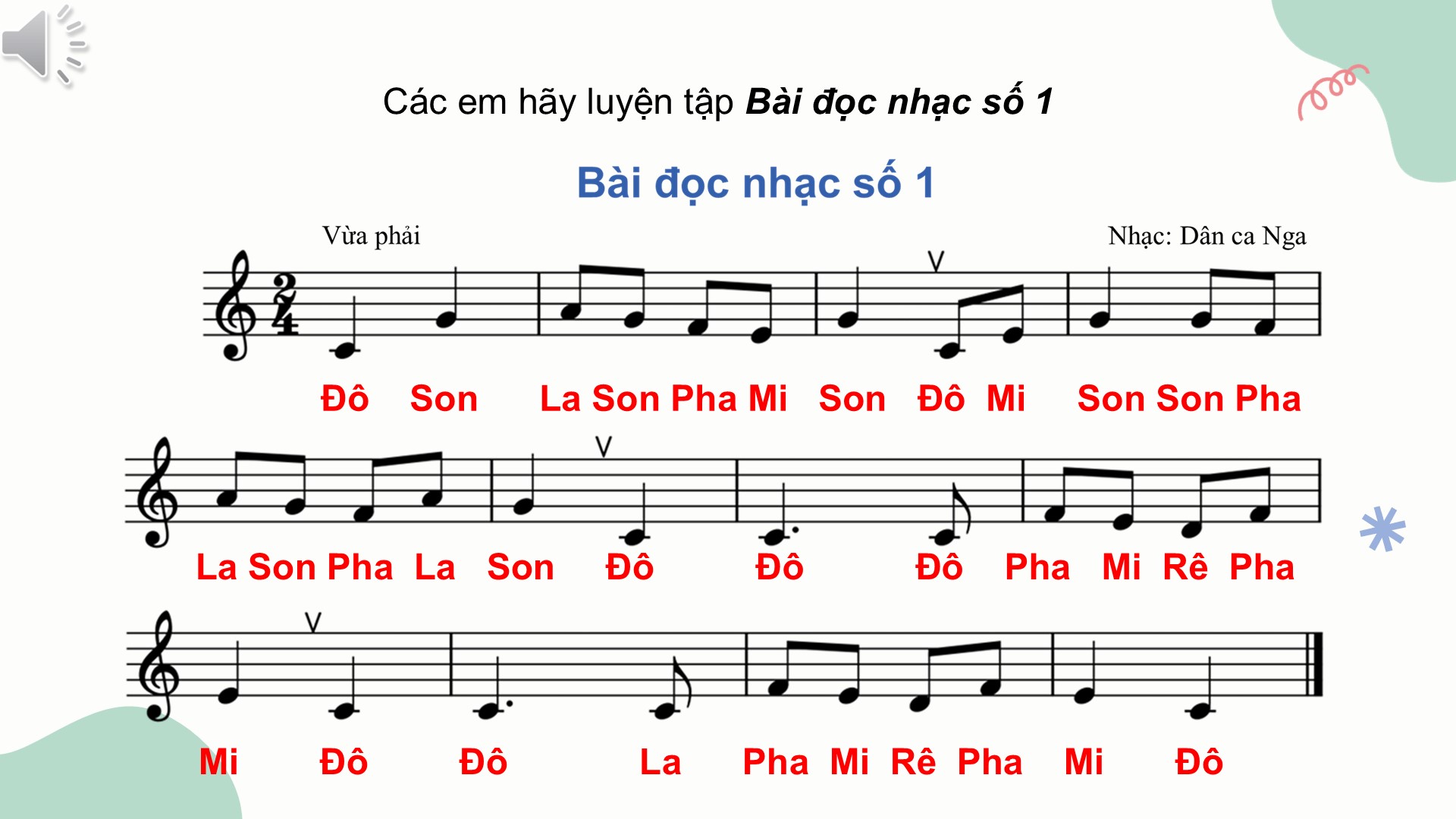 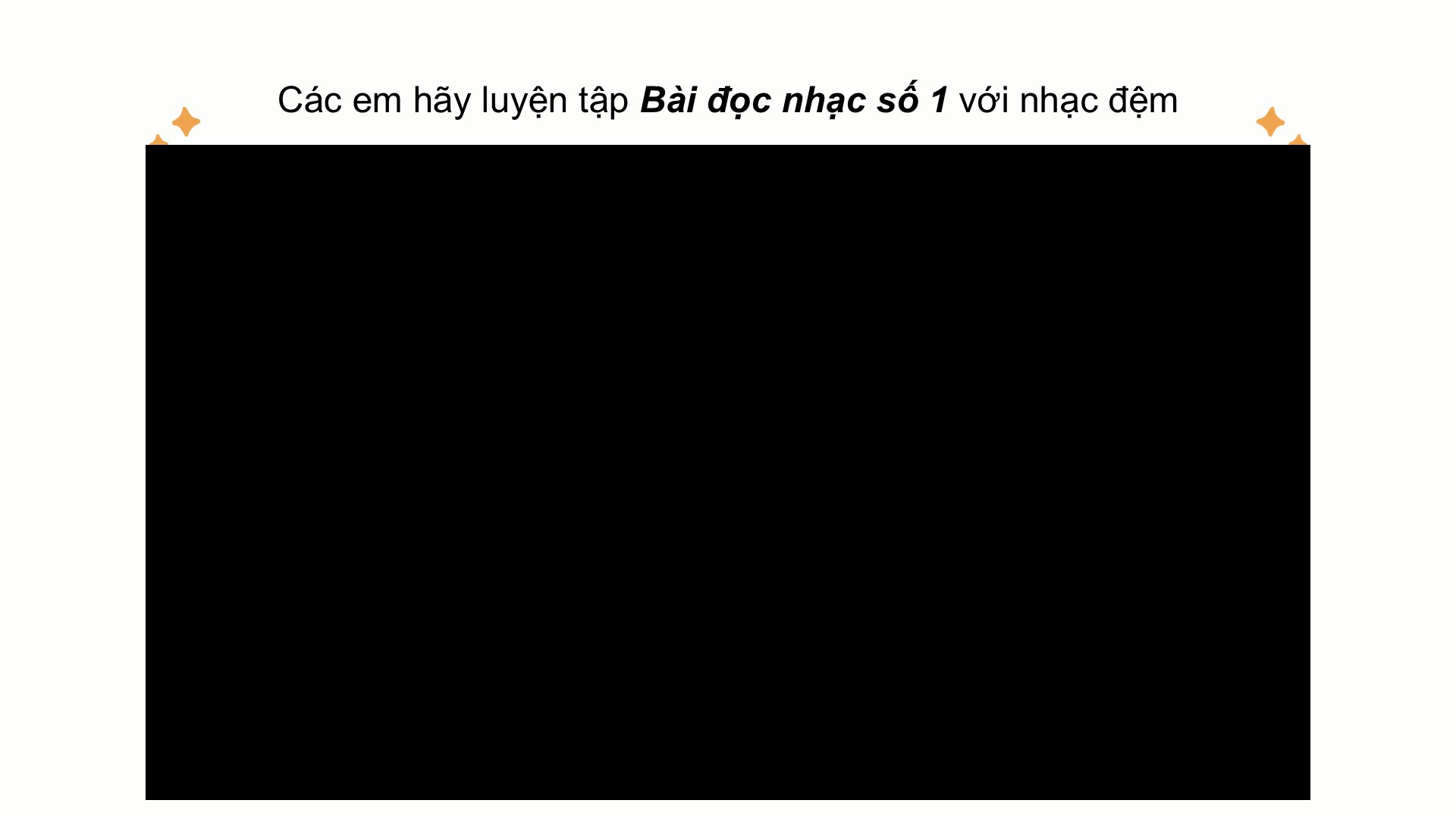 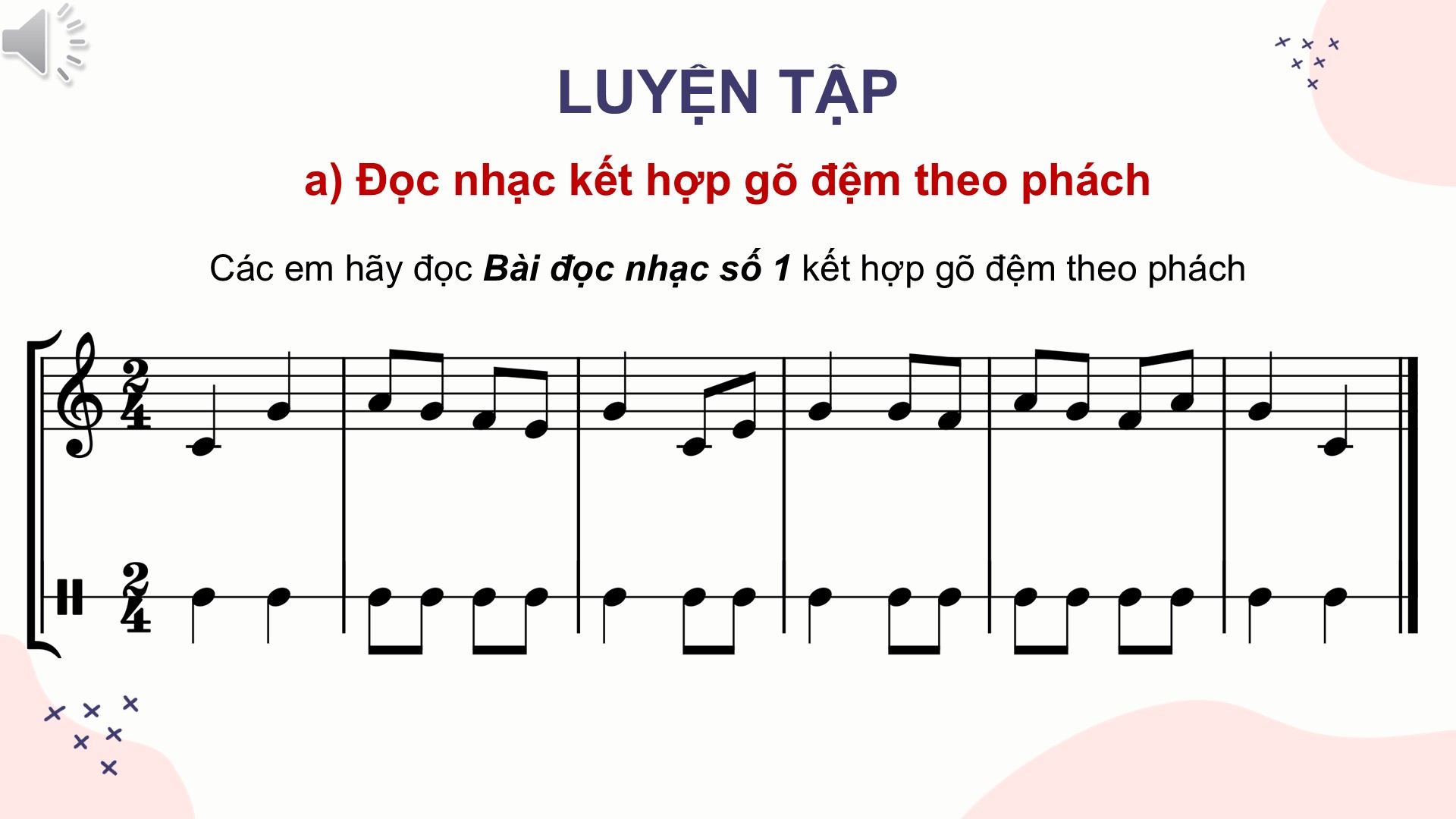 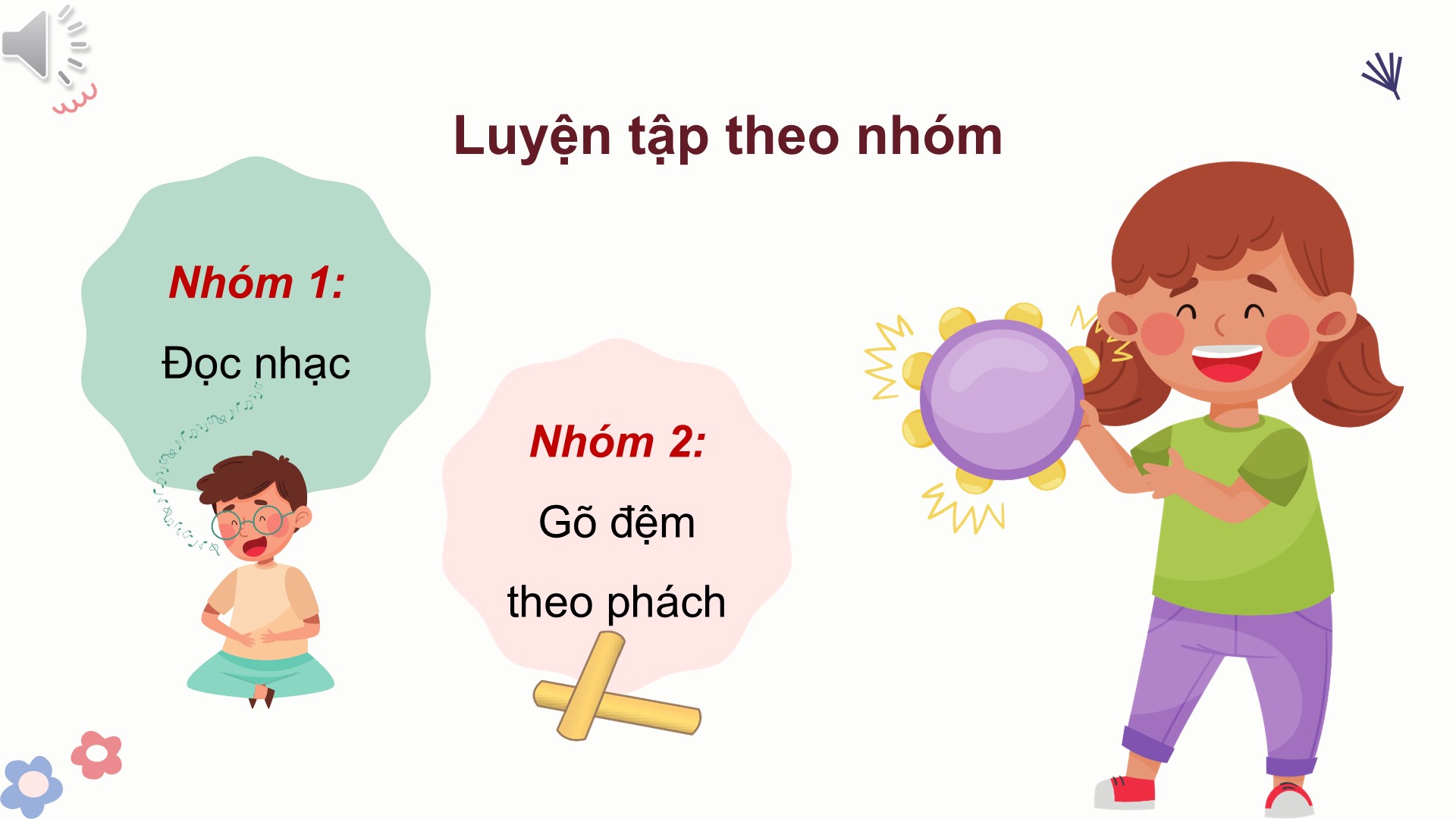 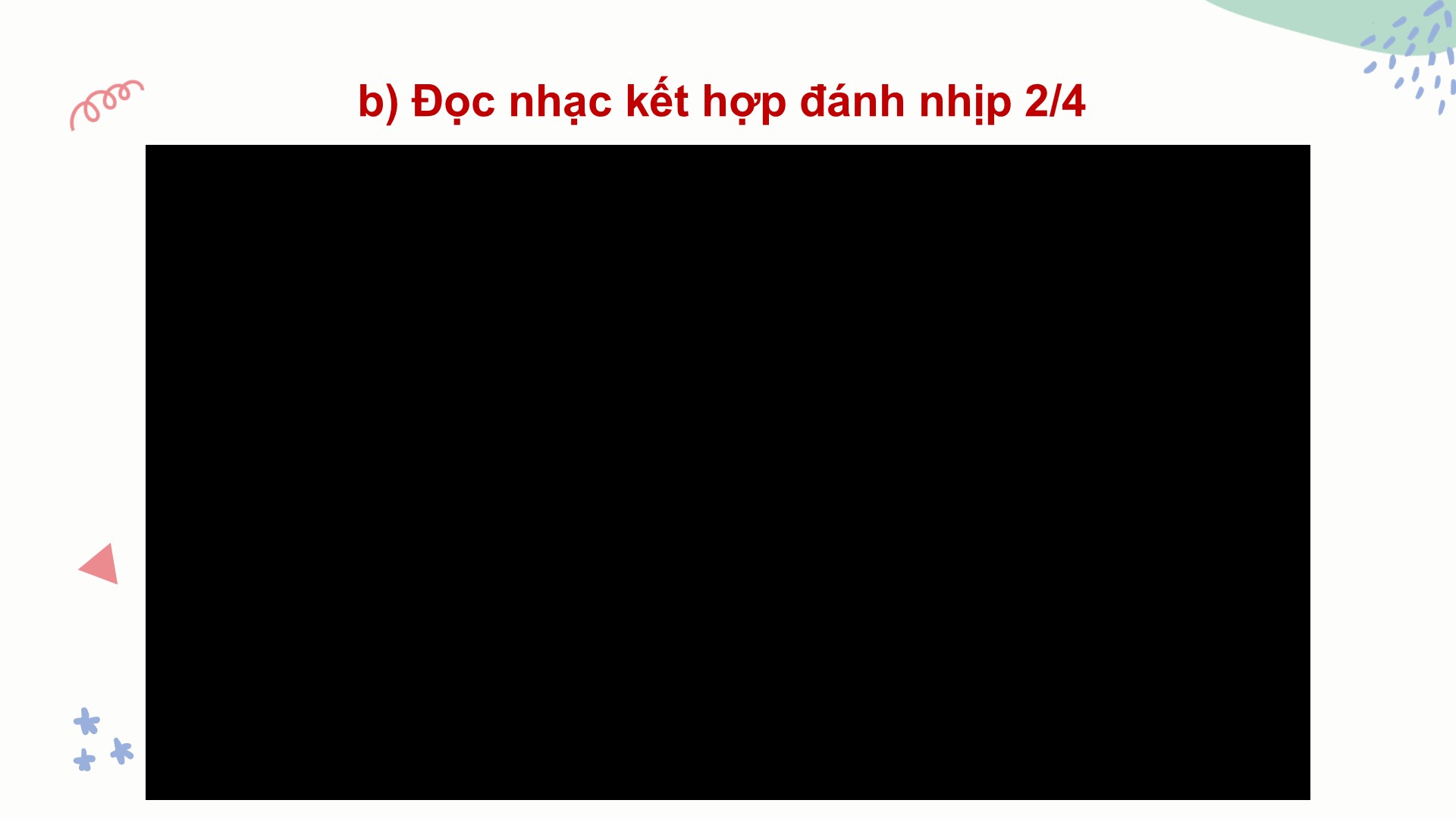 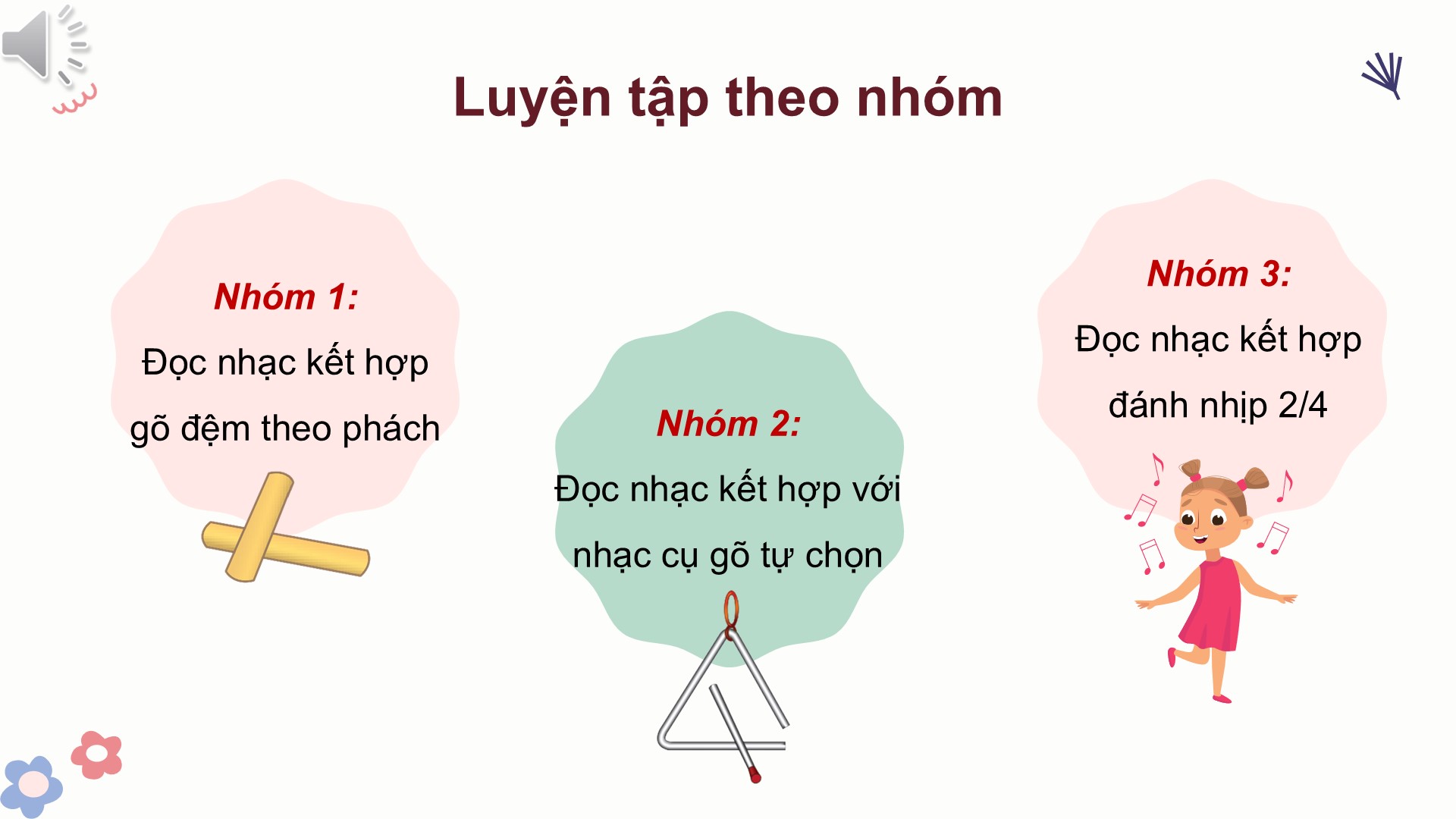 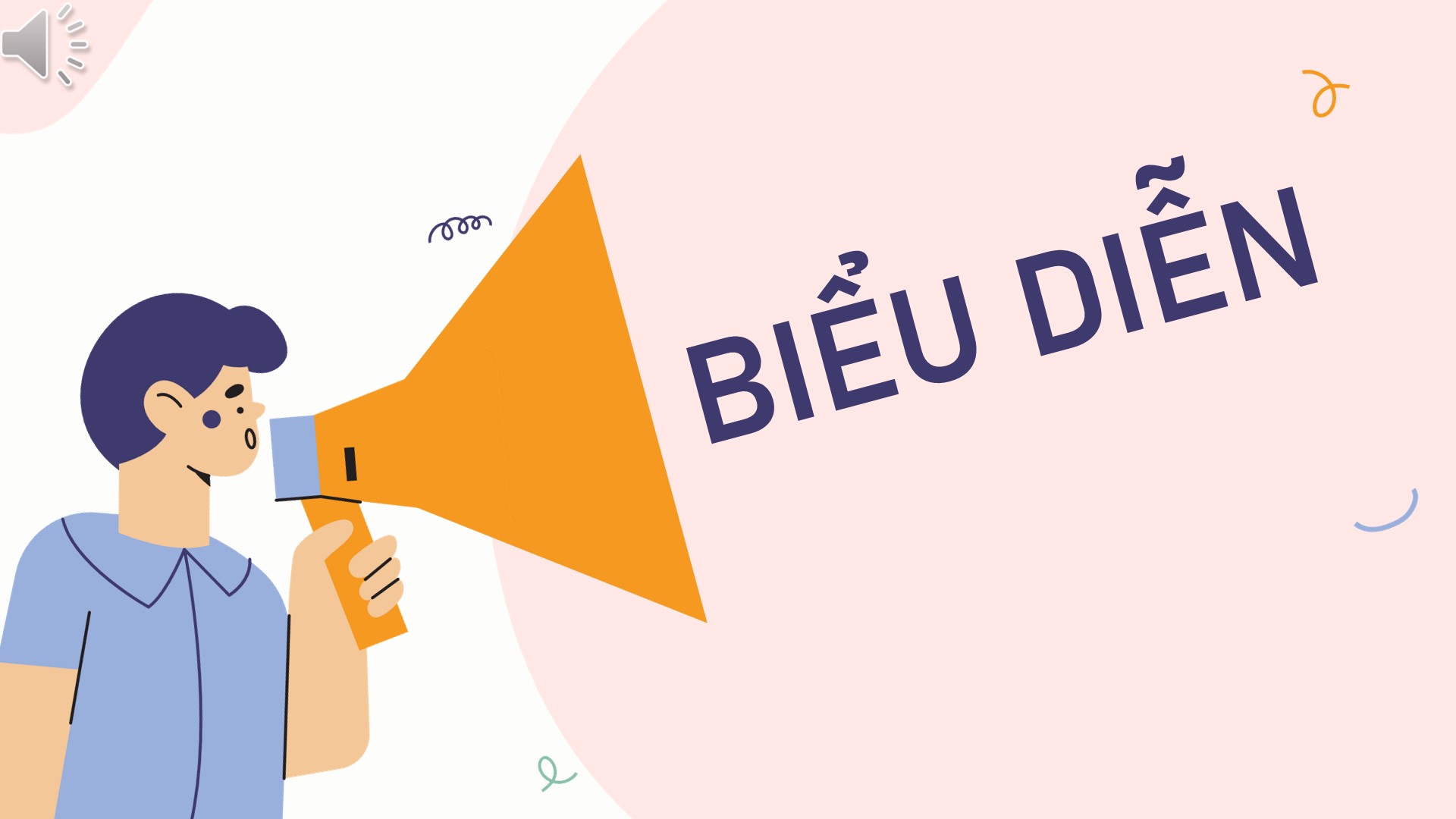 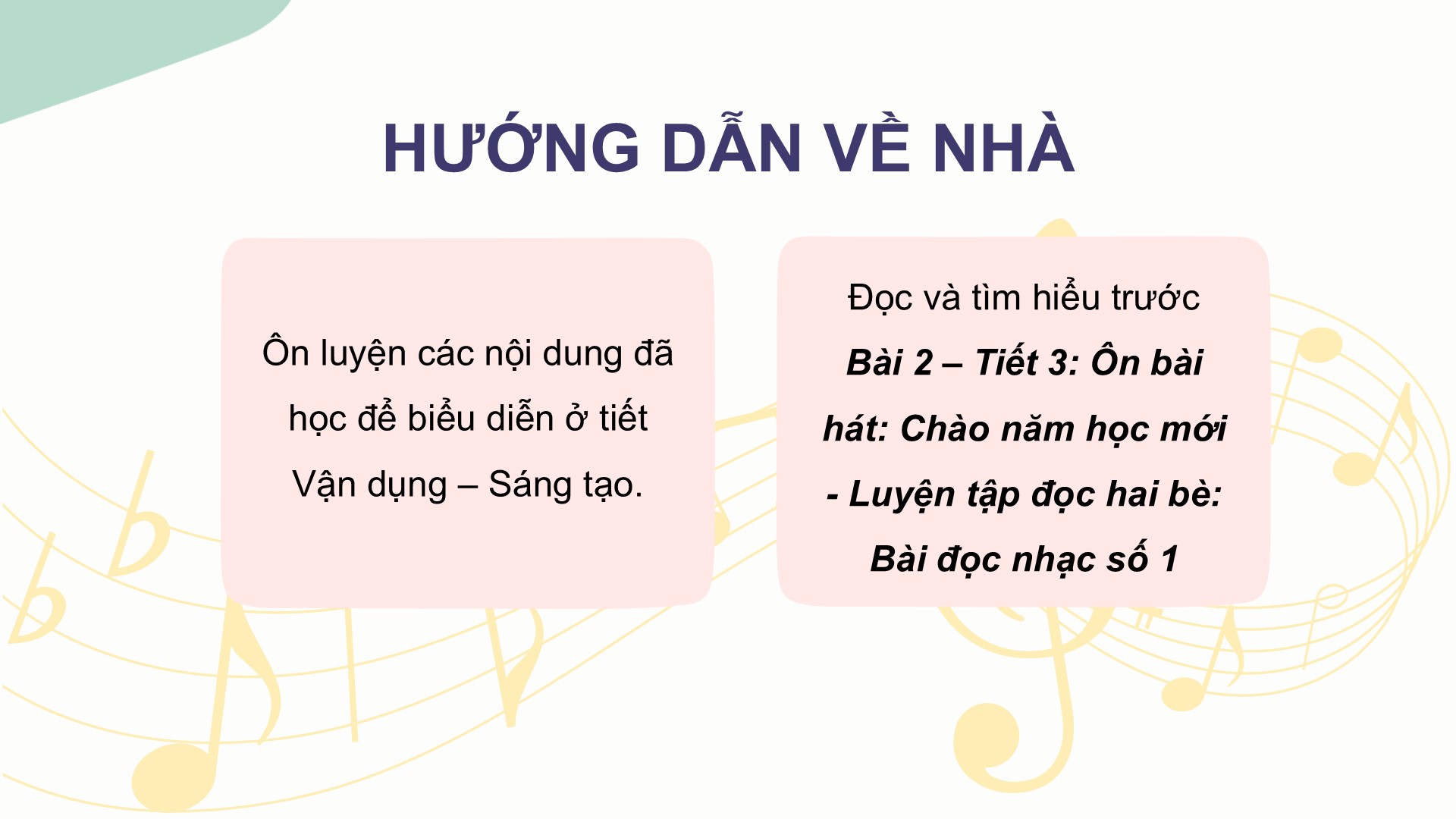 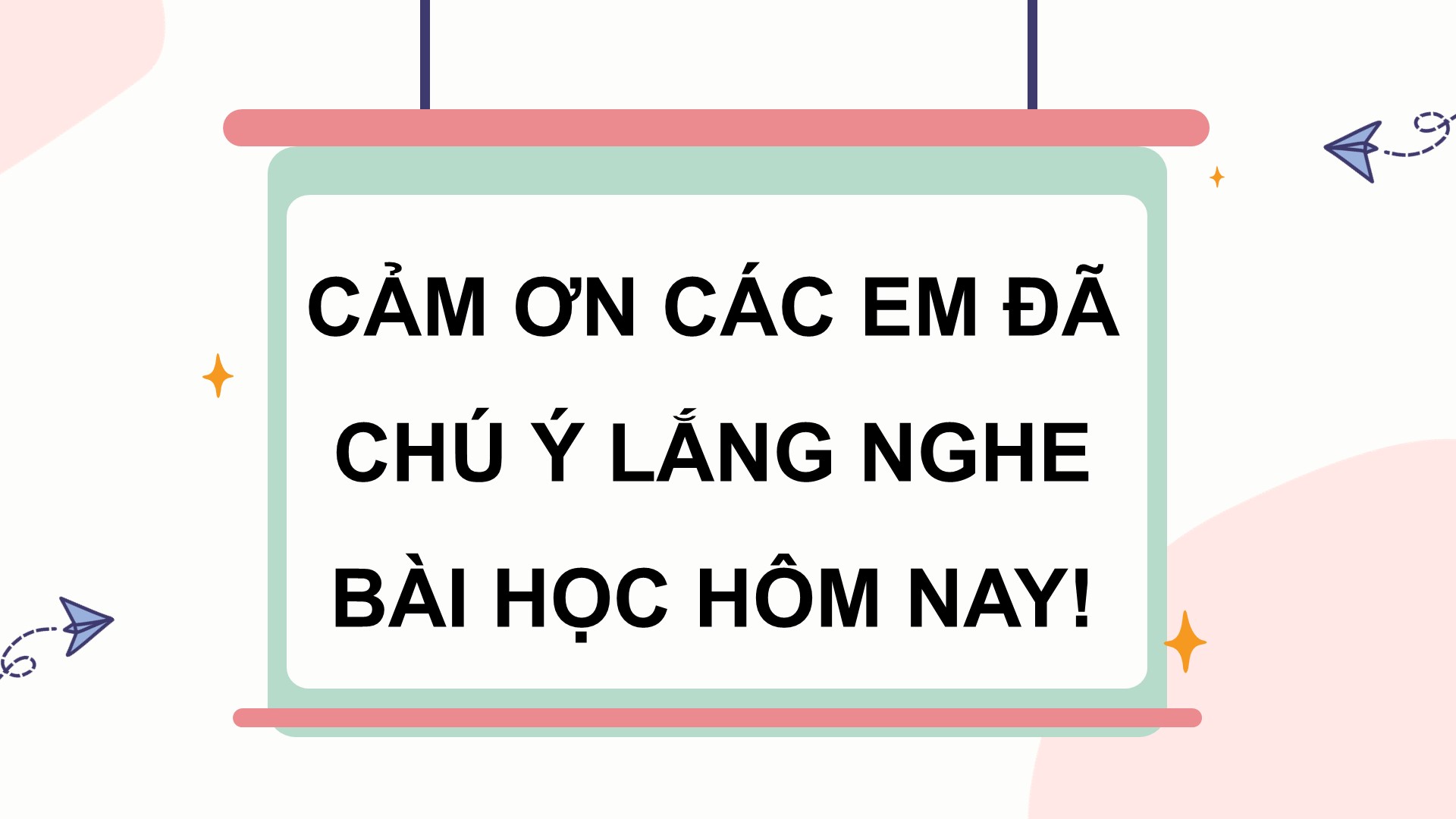 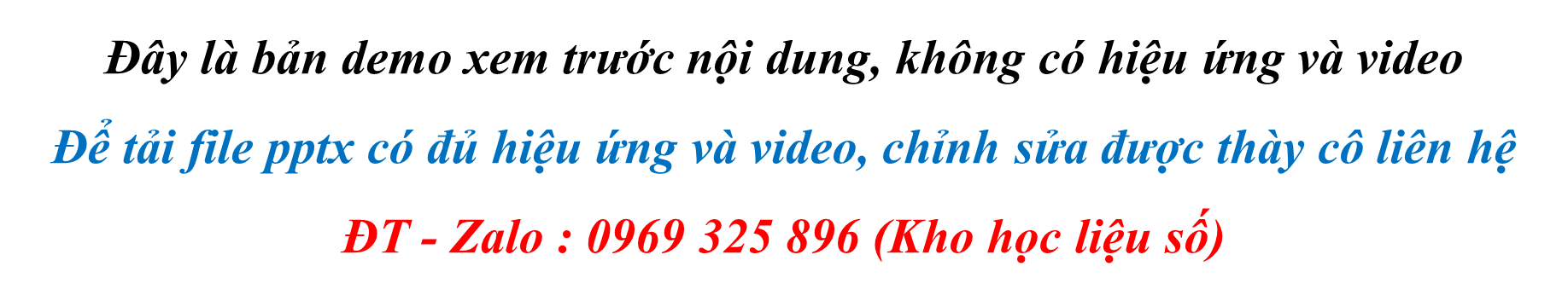 Link xem và tải:
https://tailieugiaovien.edu.vn/subject_lesson/am-nhac-8/
Có đủ bộ word và powerpoint đồng bộ nội dung
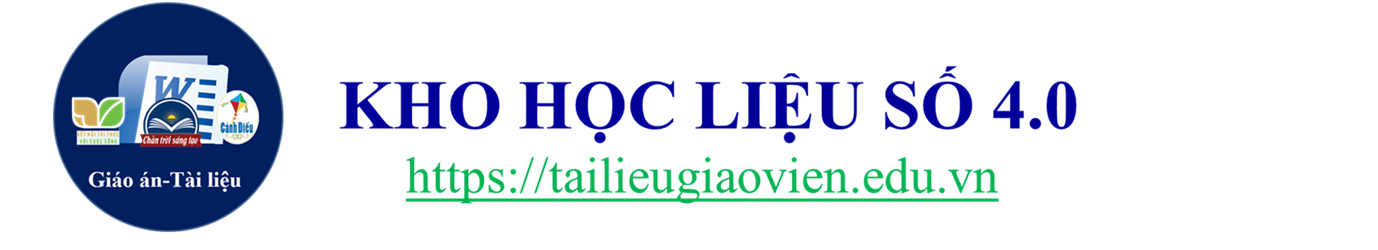 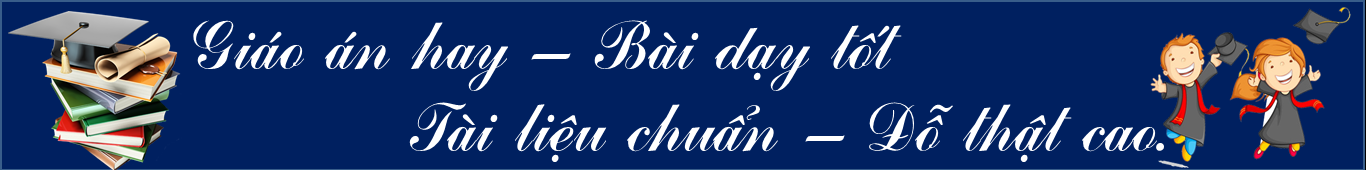